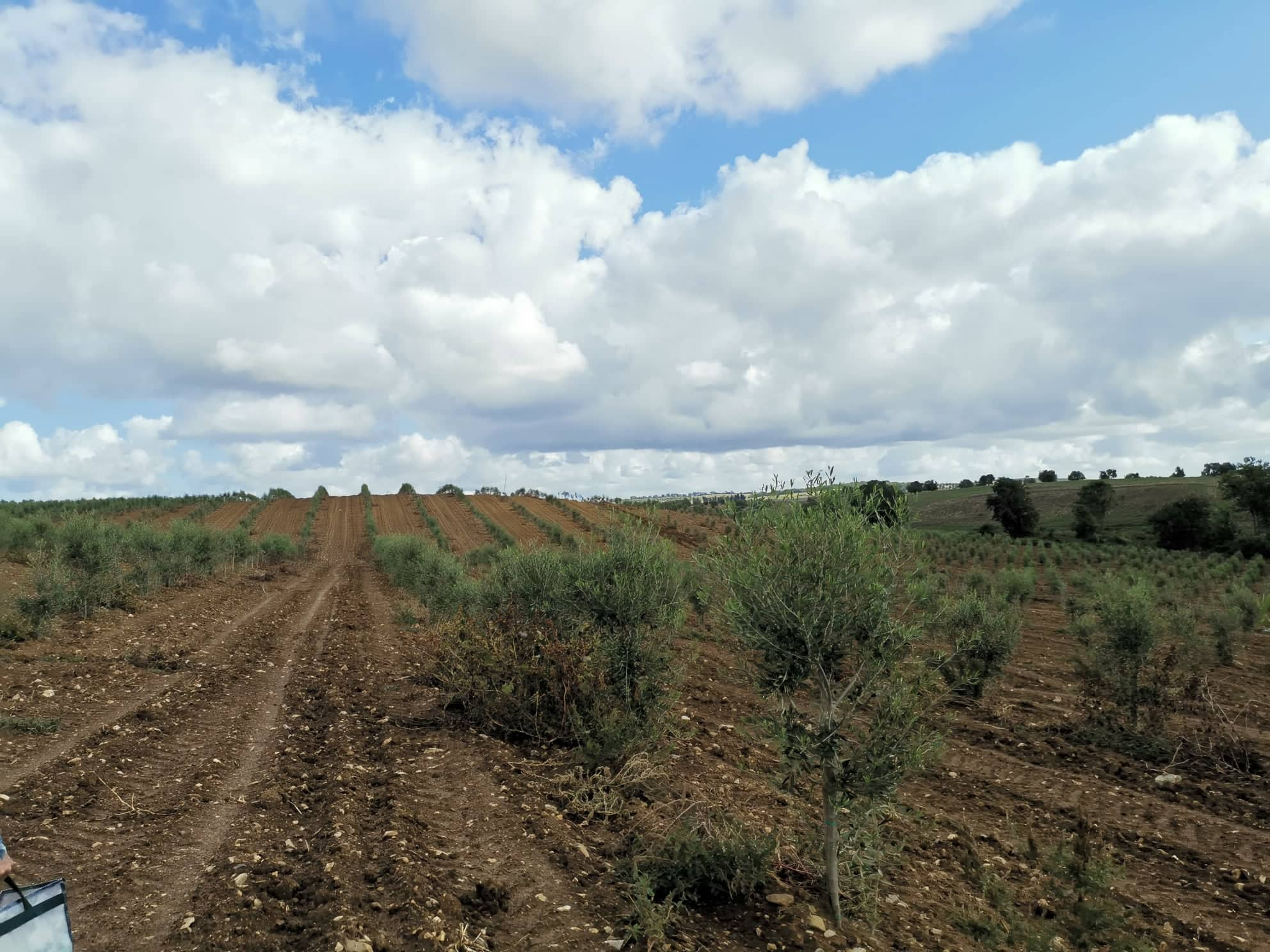 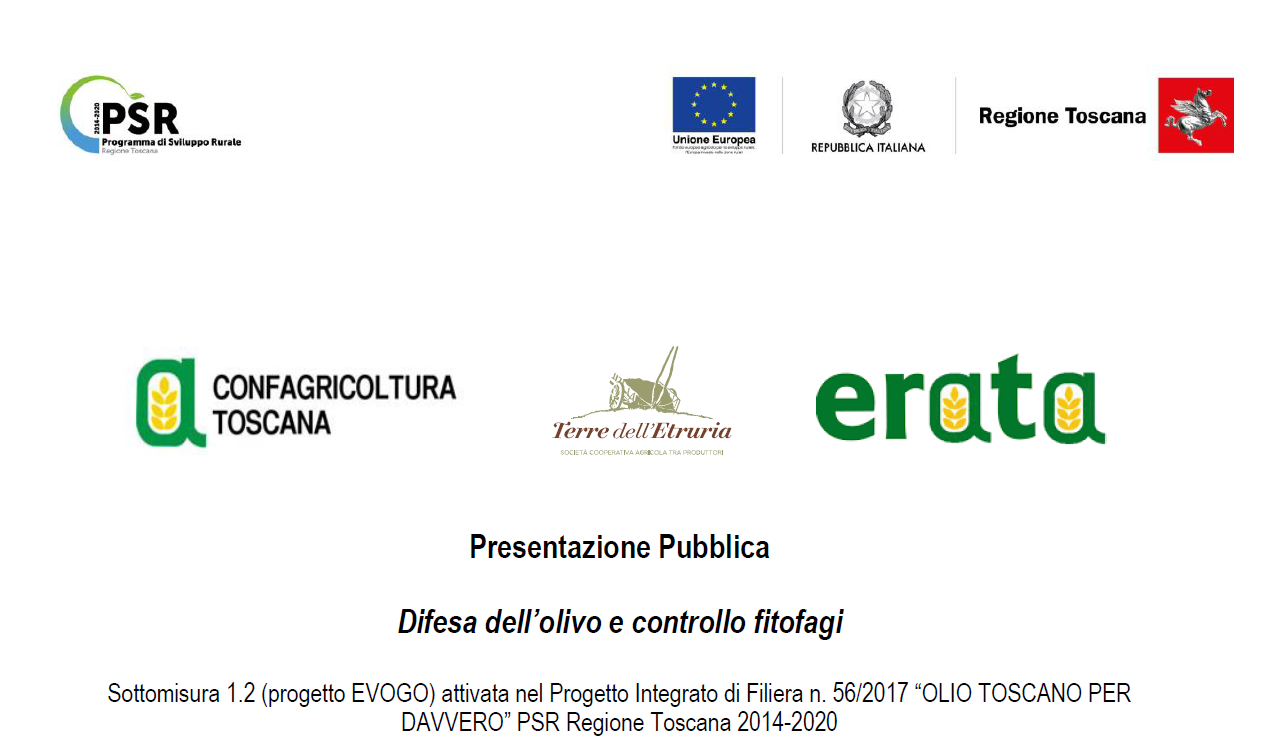 «Stato dell’arte della ricerca scientifica»
Ruggero Petacchi
Scuola Sant’Anna di Pisa
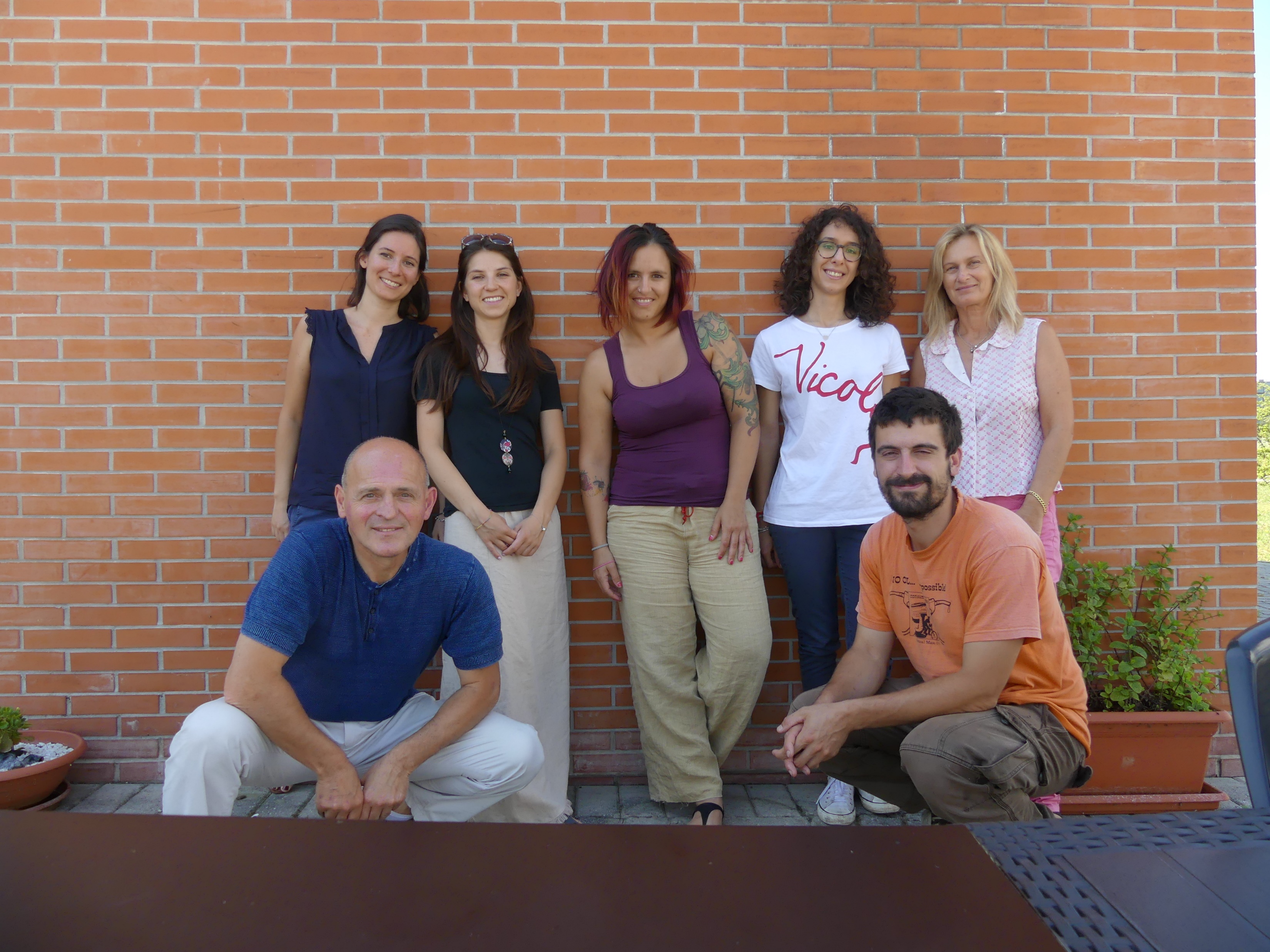 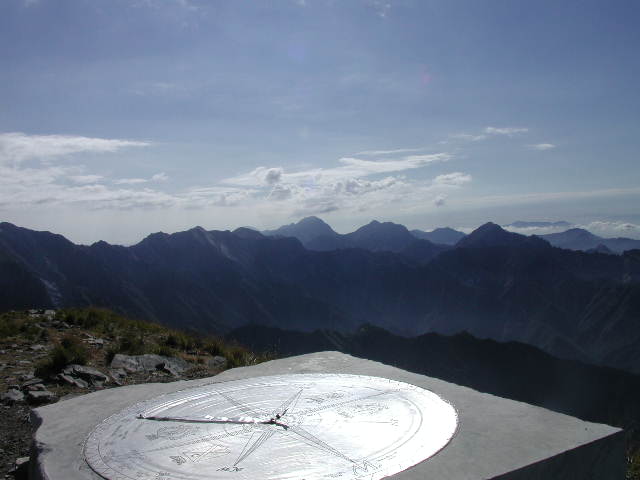 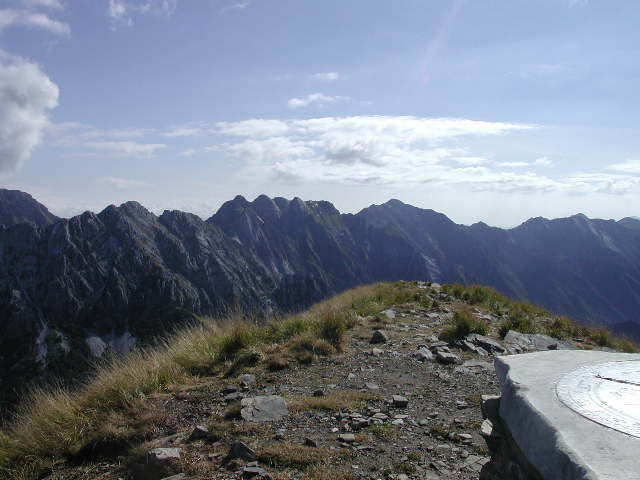 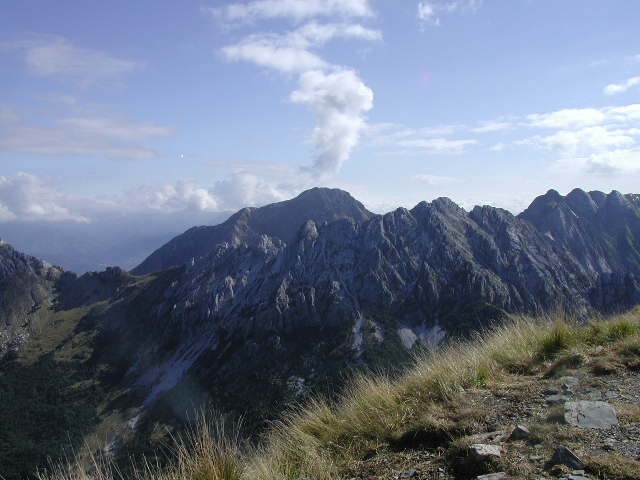 …vi porto sul……
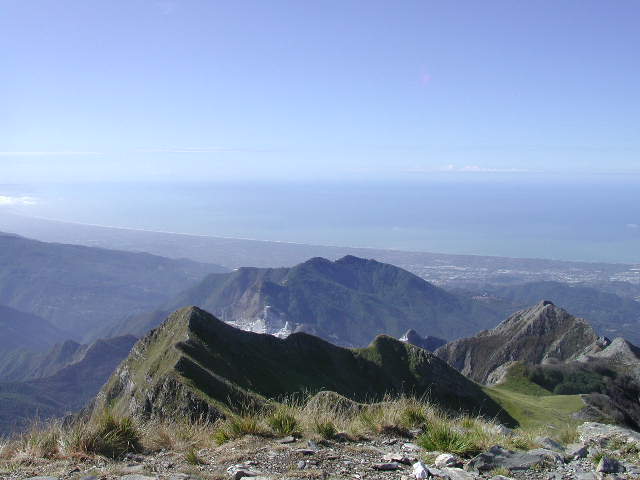 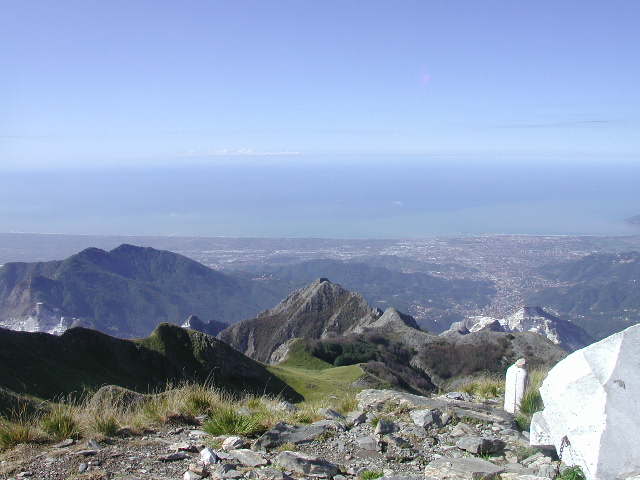 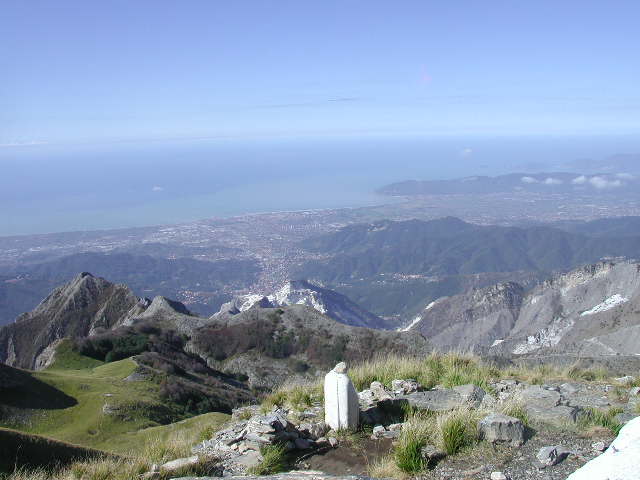 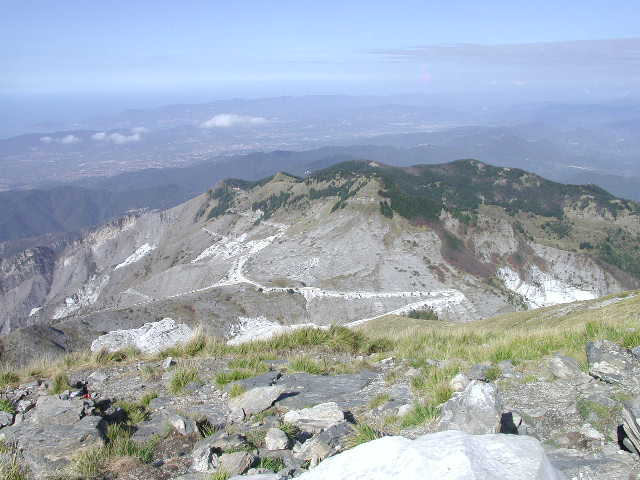 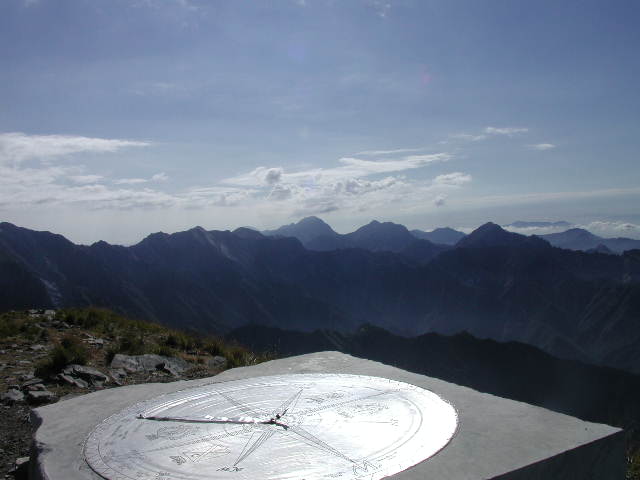 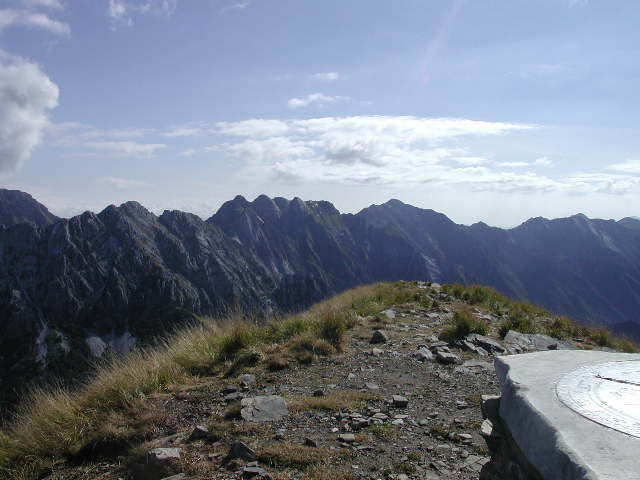 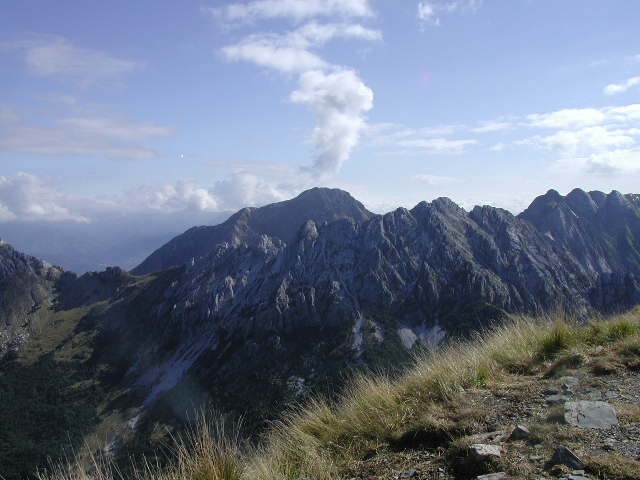 …vi porto sul Monte Sagro
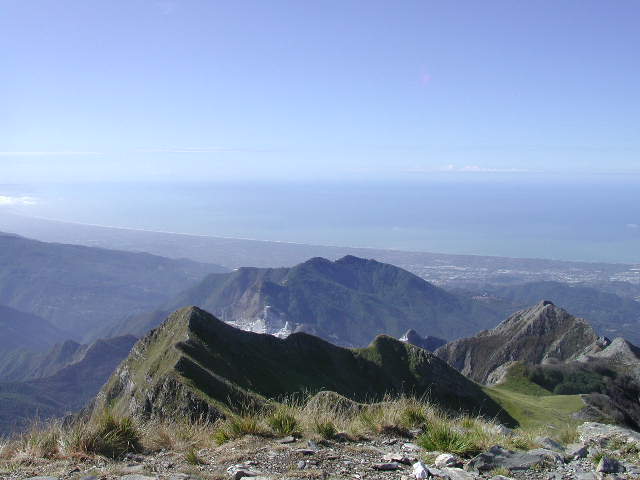 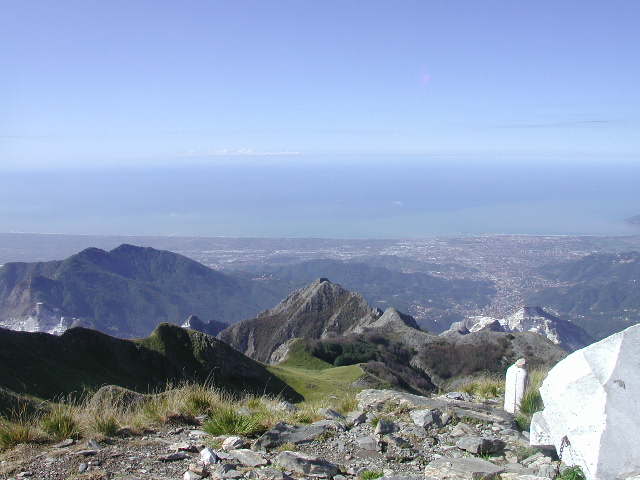 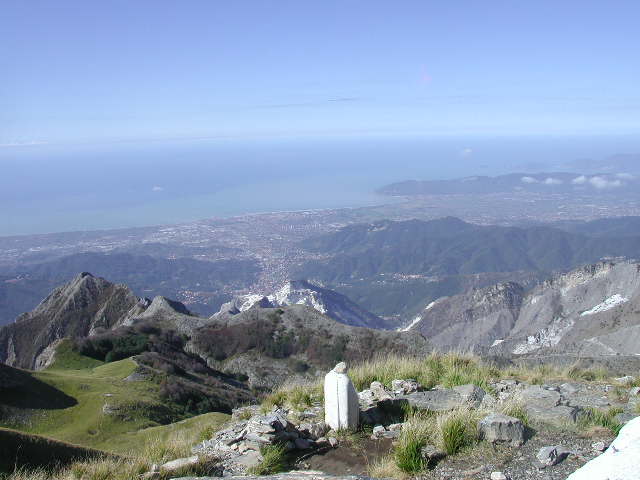 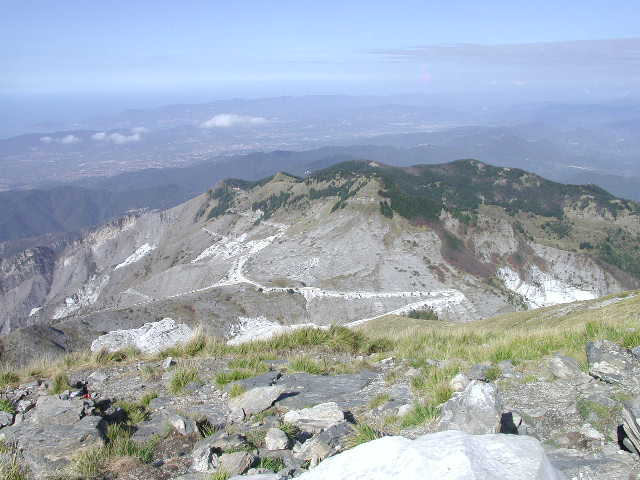 Difesa dell’olivo e controllo fitofagi
problematiche «storiche» e recenti
problematiche future ?
Bactrocera oleae (Rossi) 
o Mosca delle olive
Aspidiotus nerii 
o Cocciniglia bianca del limone
Dasineura oleae
o Cecidomia delle foglie dell’olivo
Halyomorha halys
o Cimice asiatica
Euzophera spp
o Piralide dell’olivo
Bactrocera oleae o Mosca delle olive
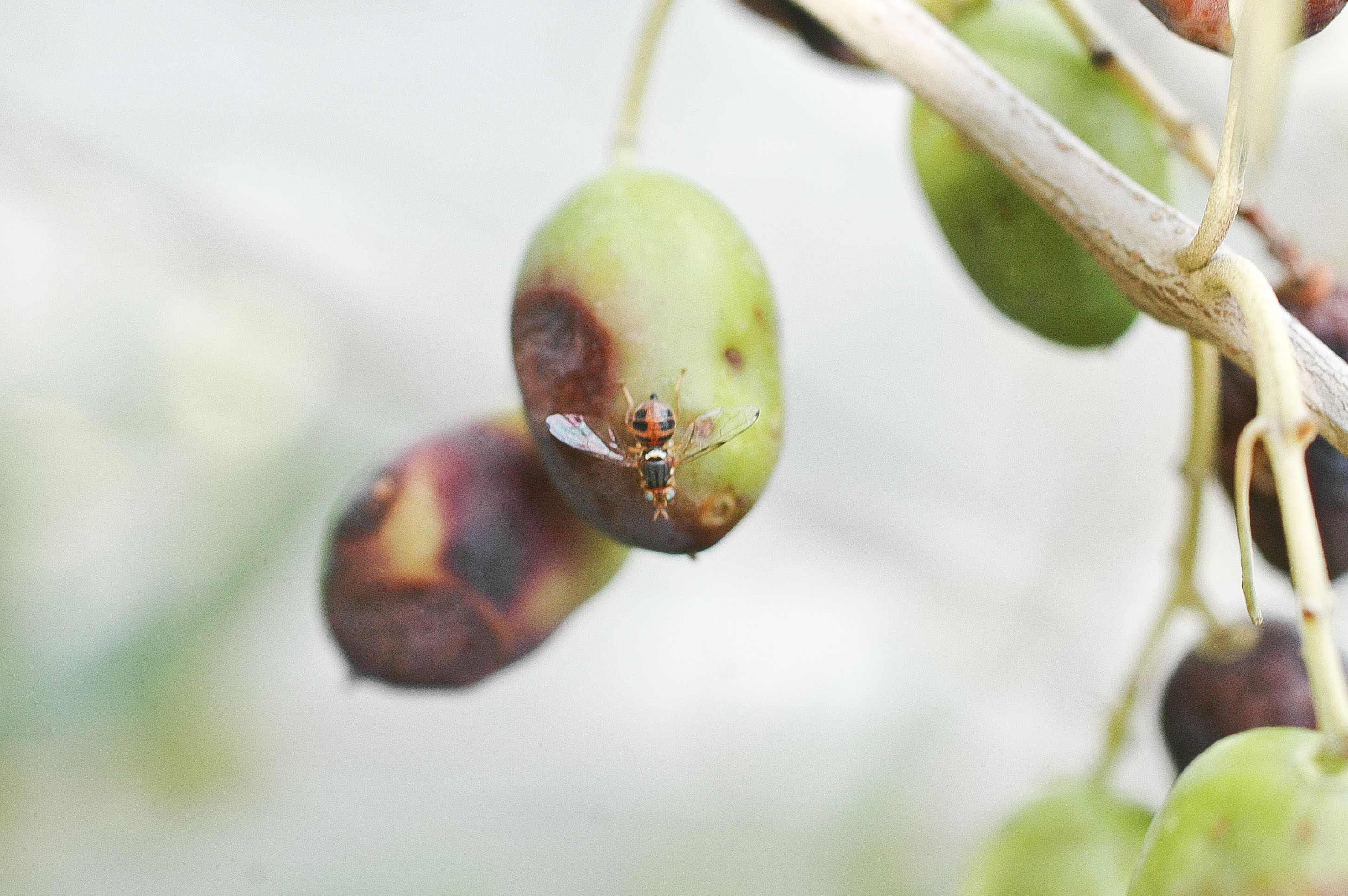 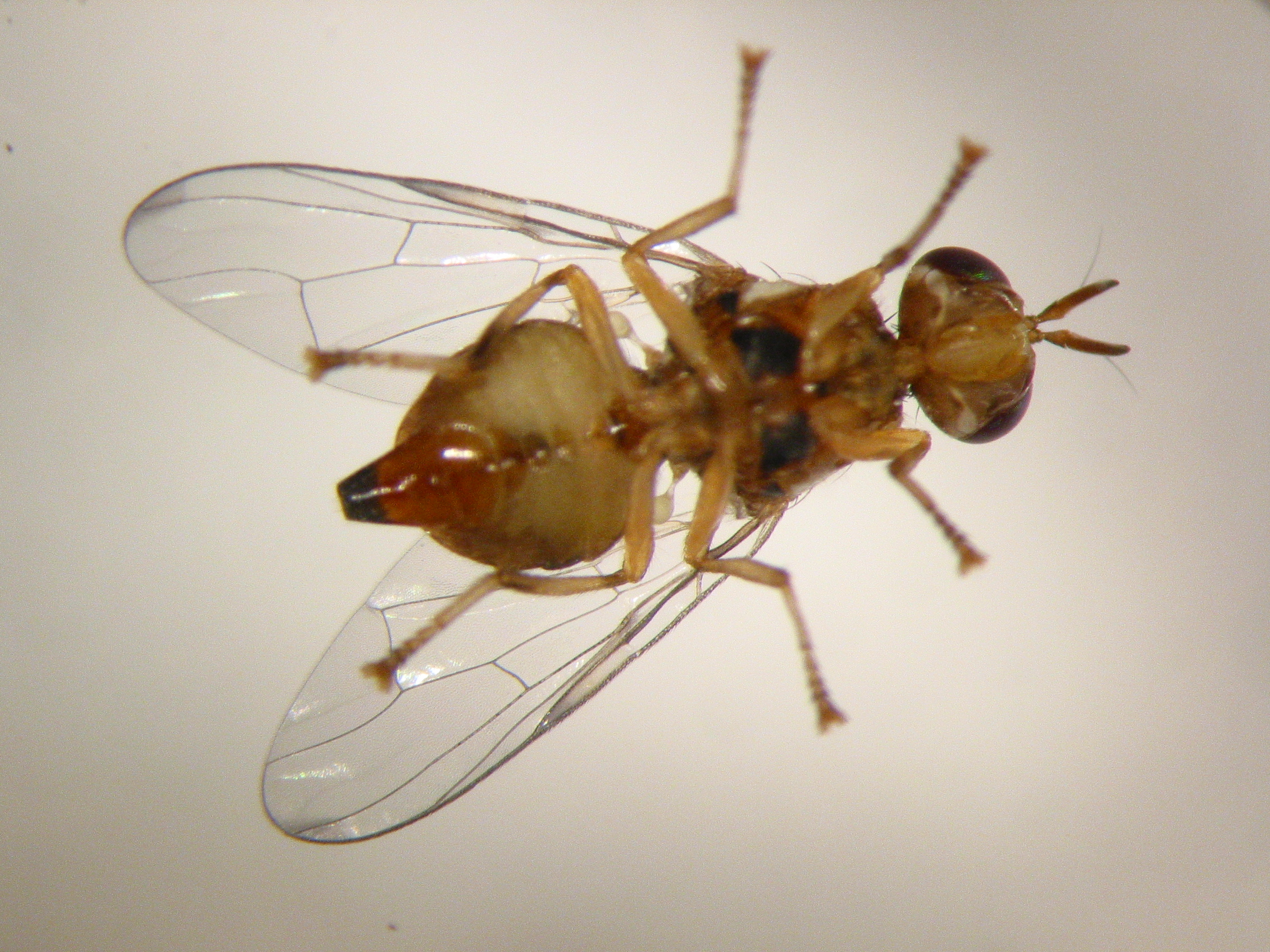 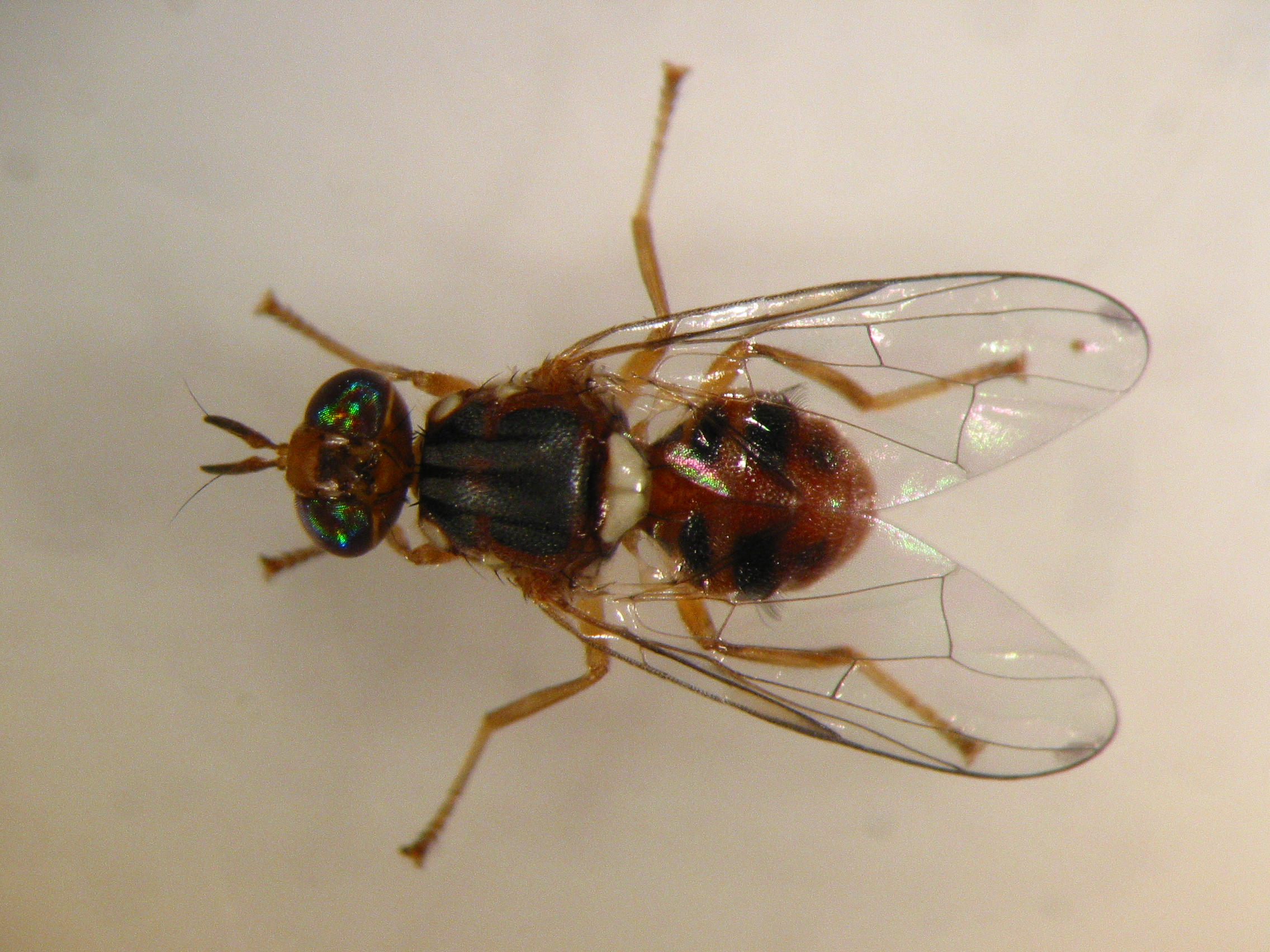 Euzophera spp
o Piralide dell’olivo
Dasineura oleae 
o Cecidomia delle foglie dell’olivo
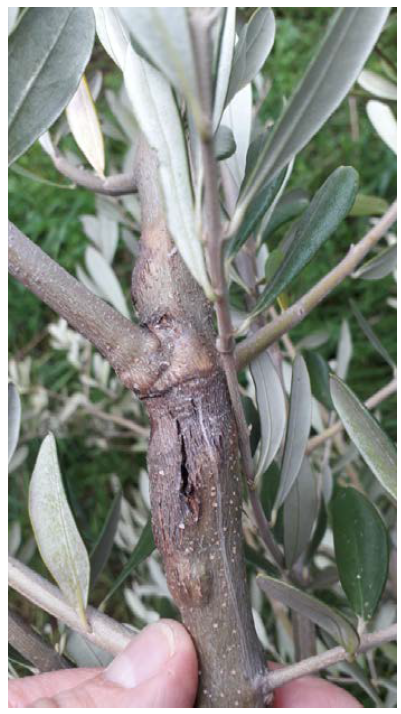 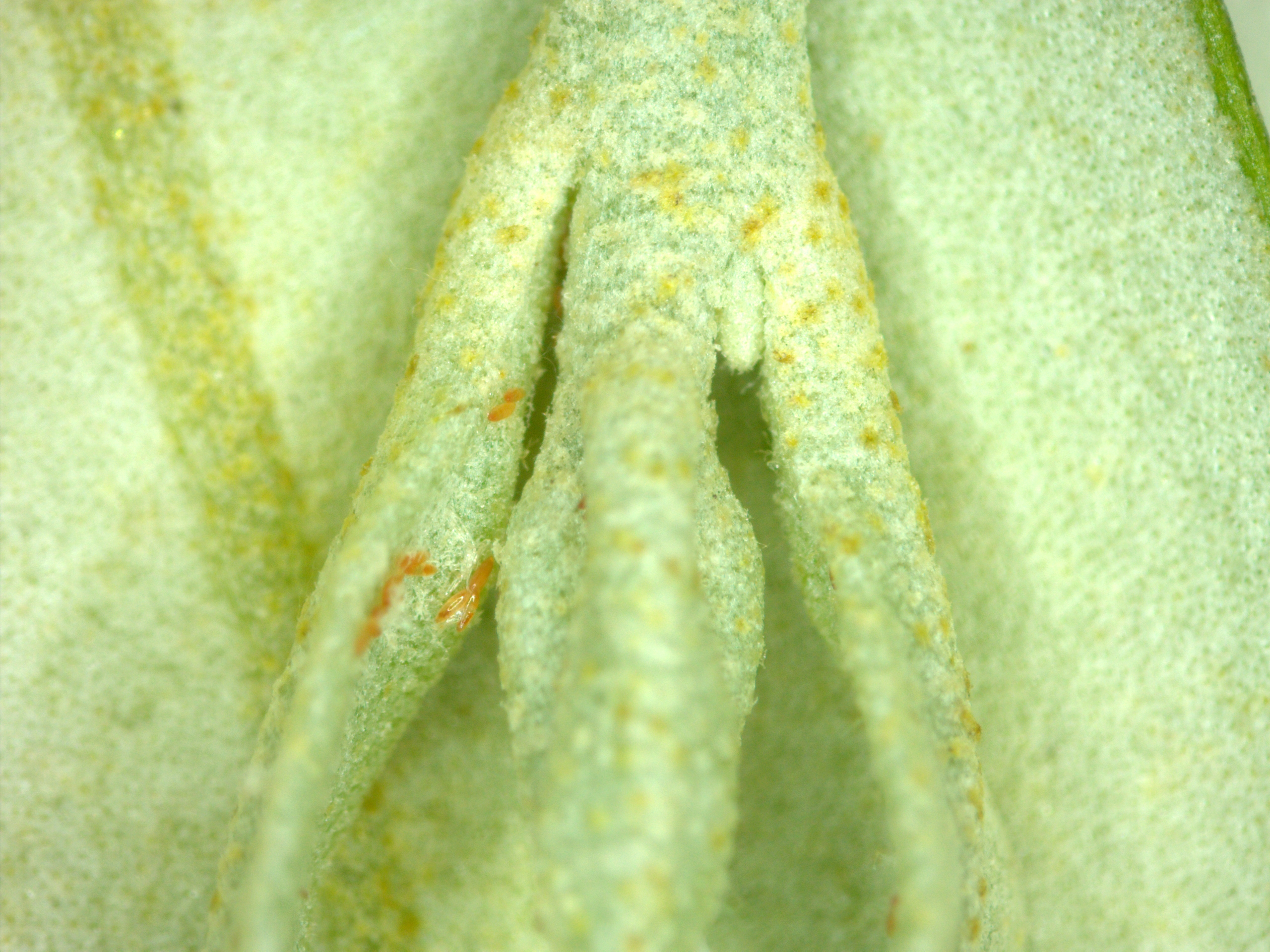 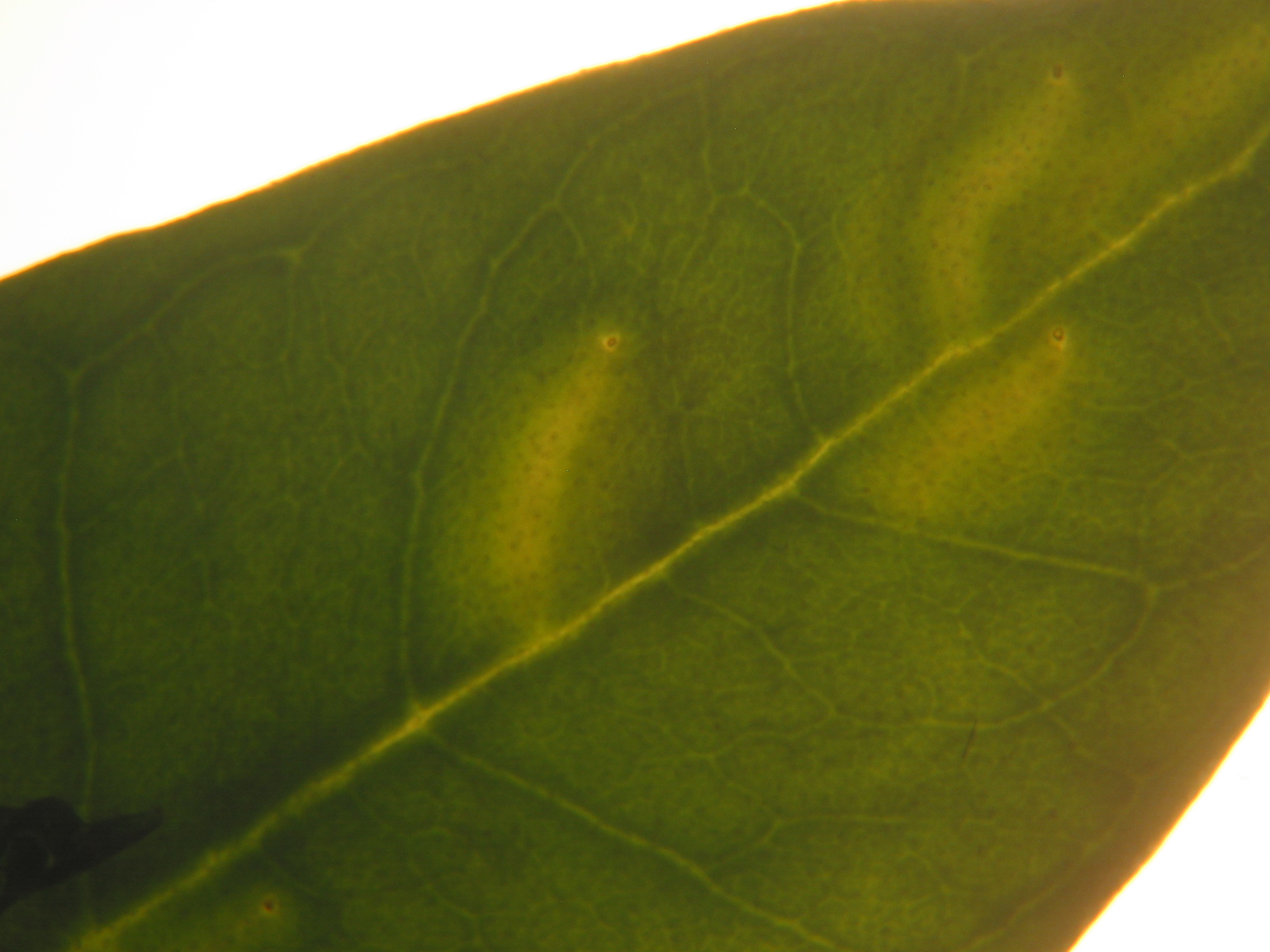 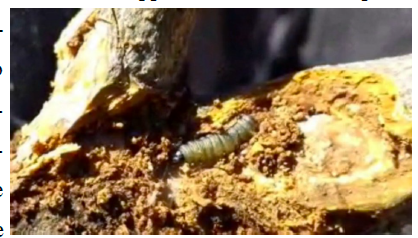 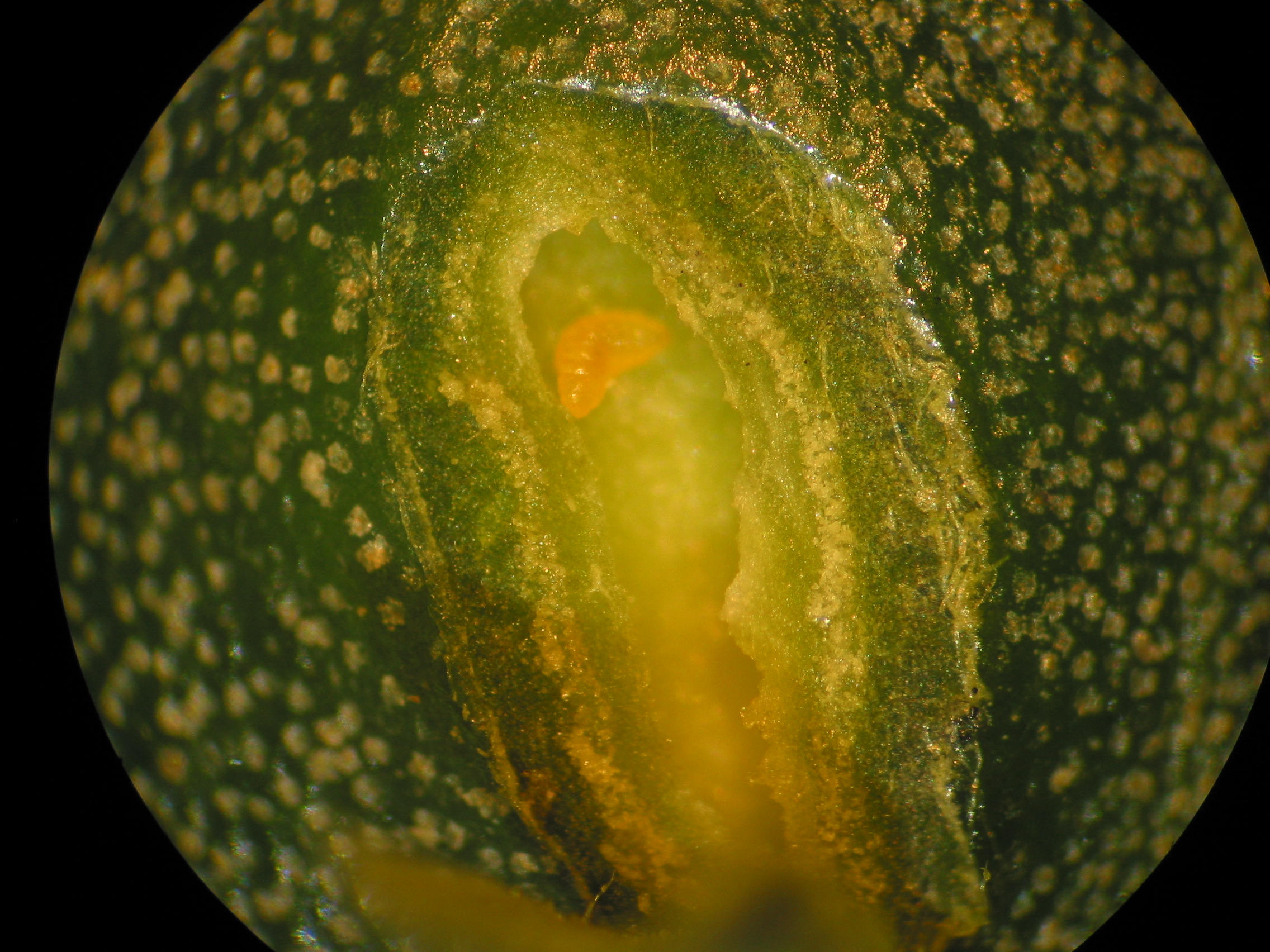 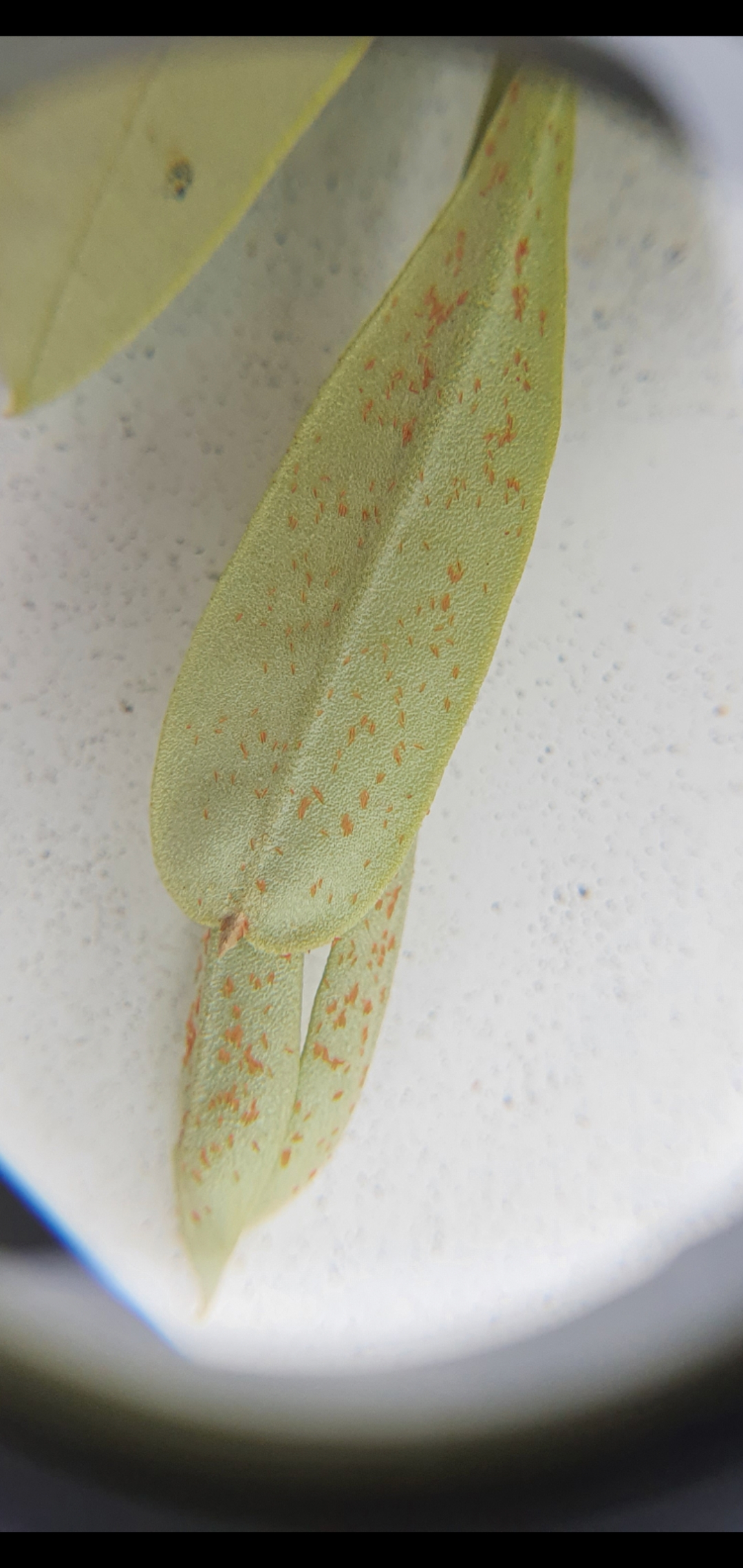 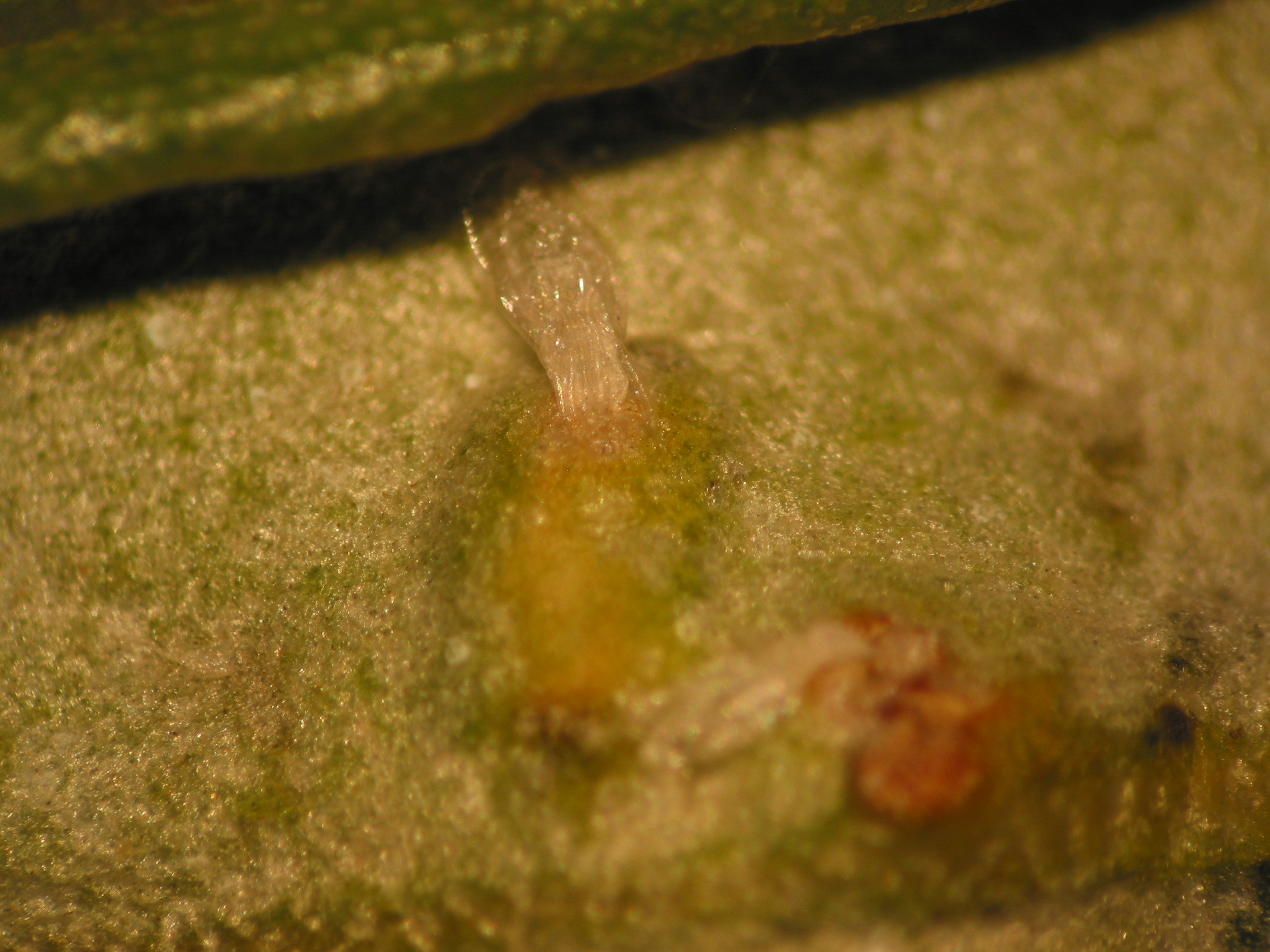 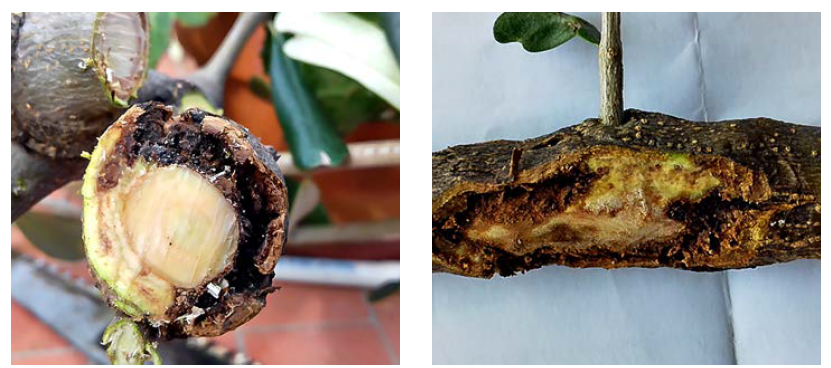 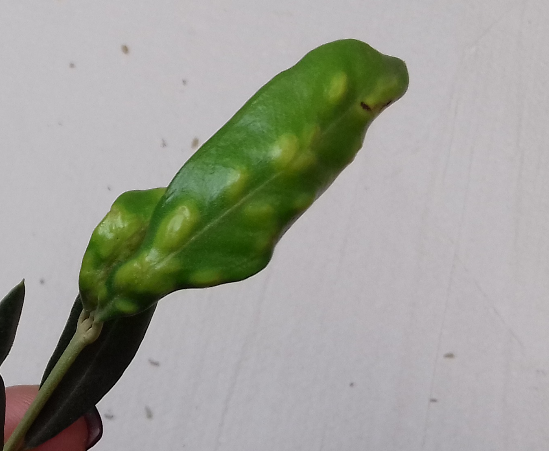 Aspidiotus nerii 
o Cocciniglia bianca del limone
Halyomorha halys
o Cimice asiatica
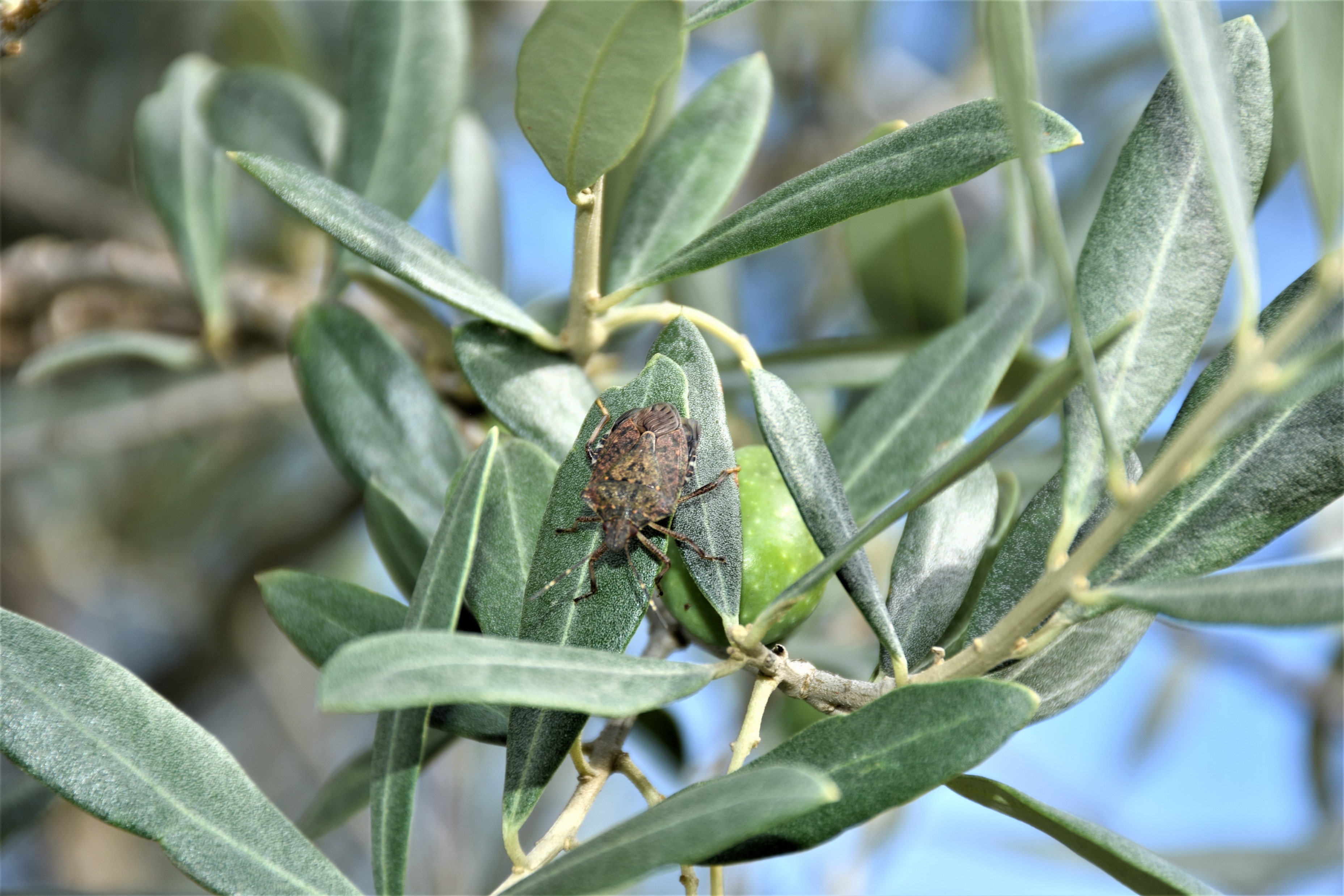 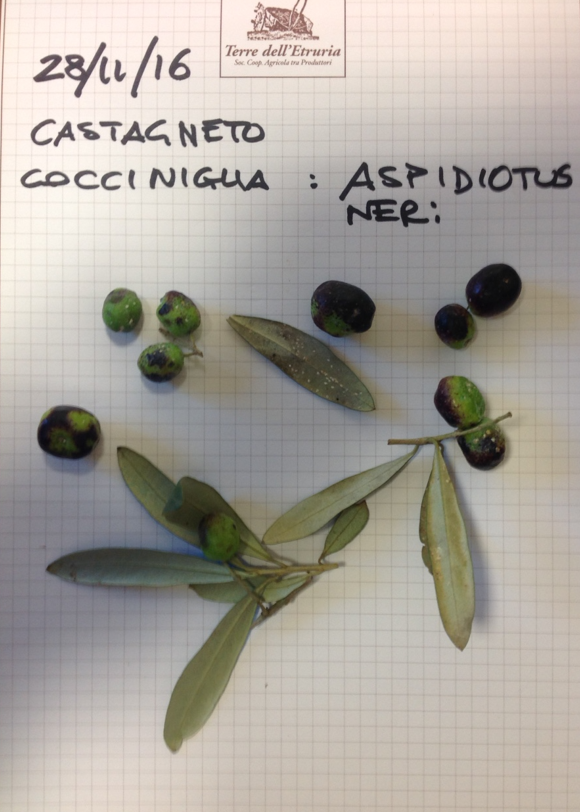 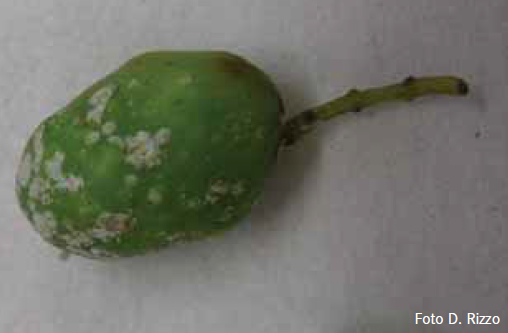 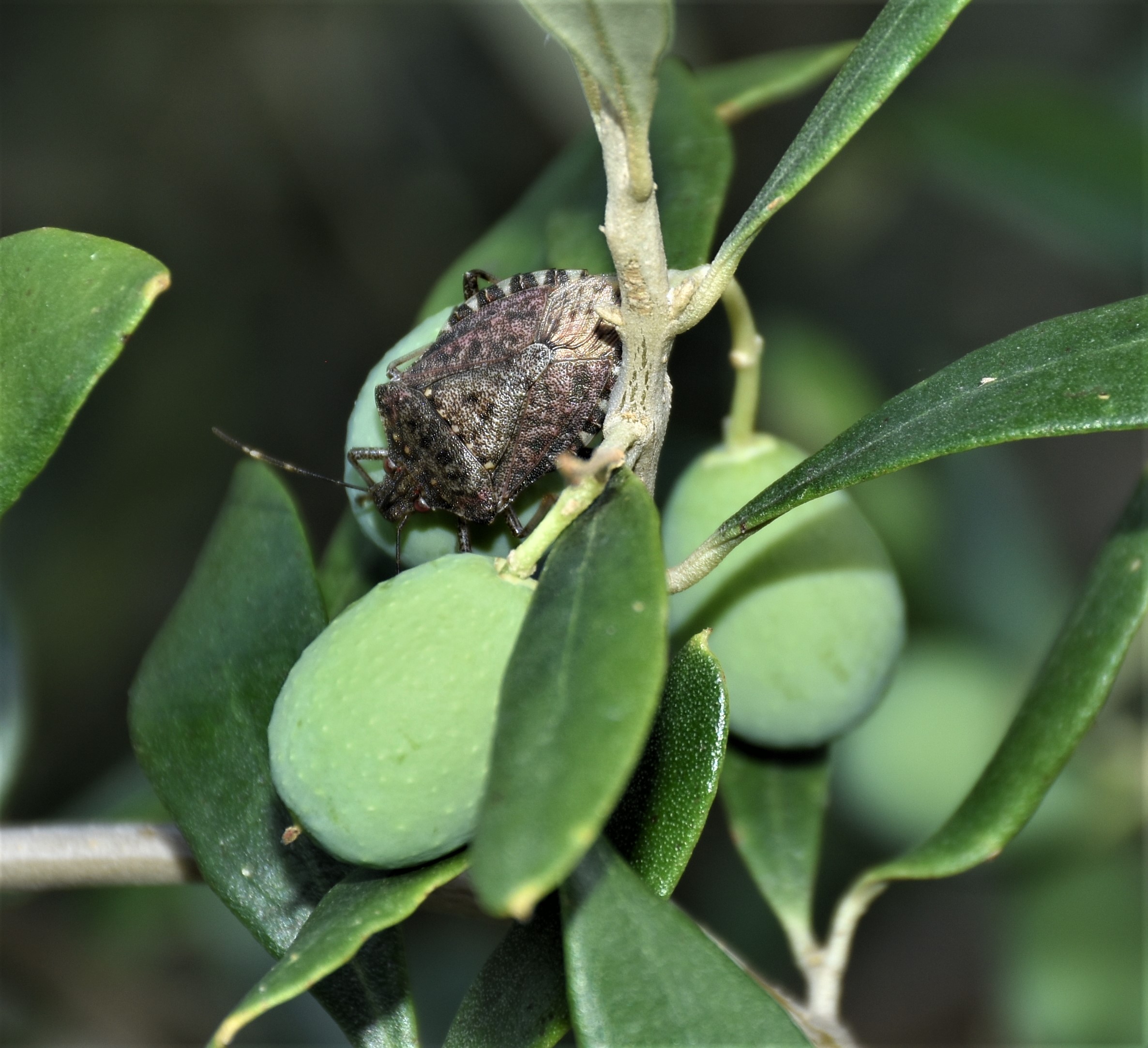 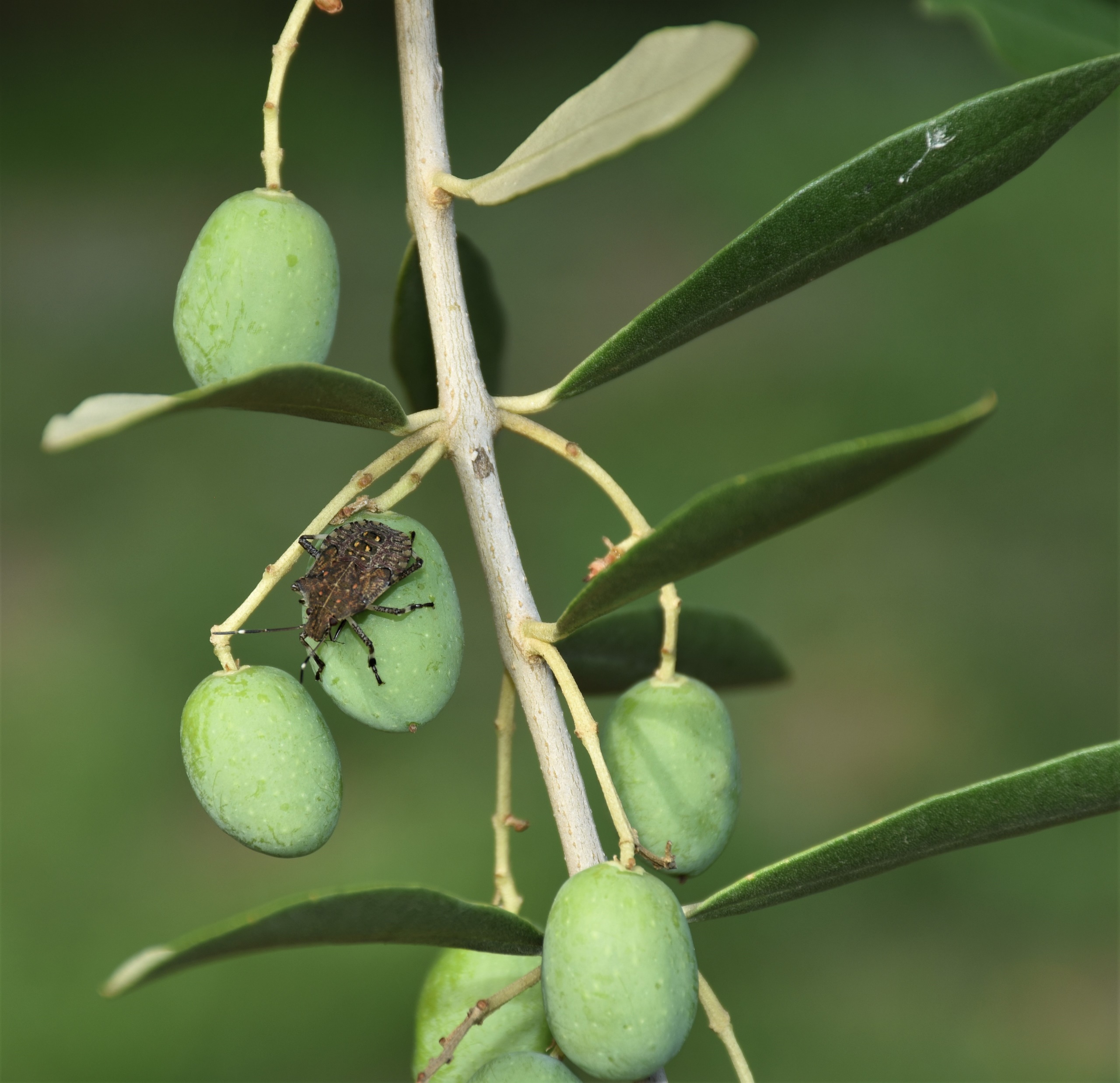 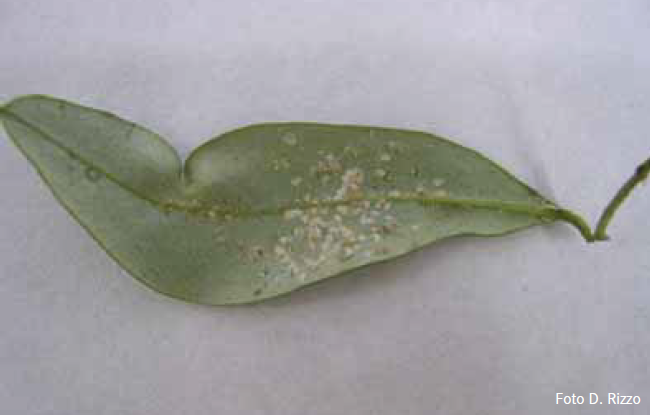 Richieste olivicoltori
Risposte mondo ricerca
Disponibilità di 
nuovi prodotti ad azione larvicida
Mosca delle olive
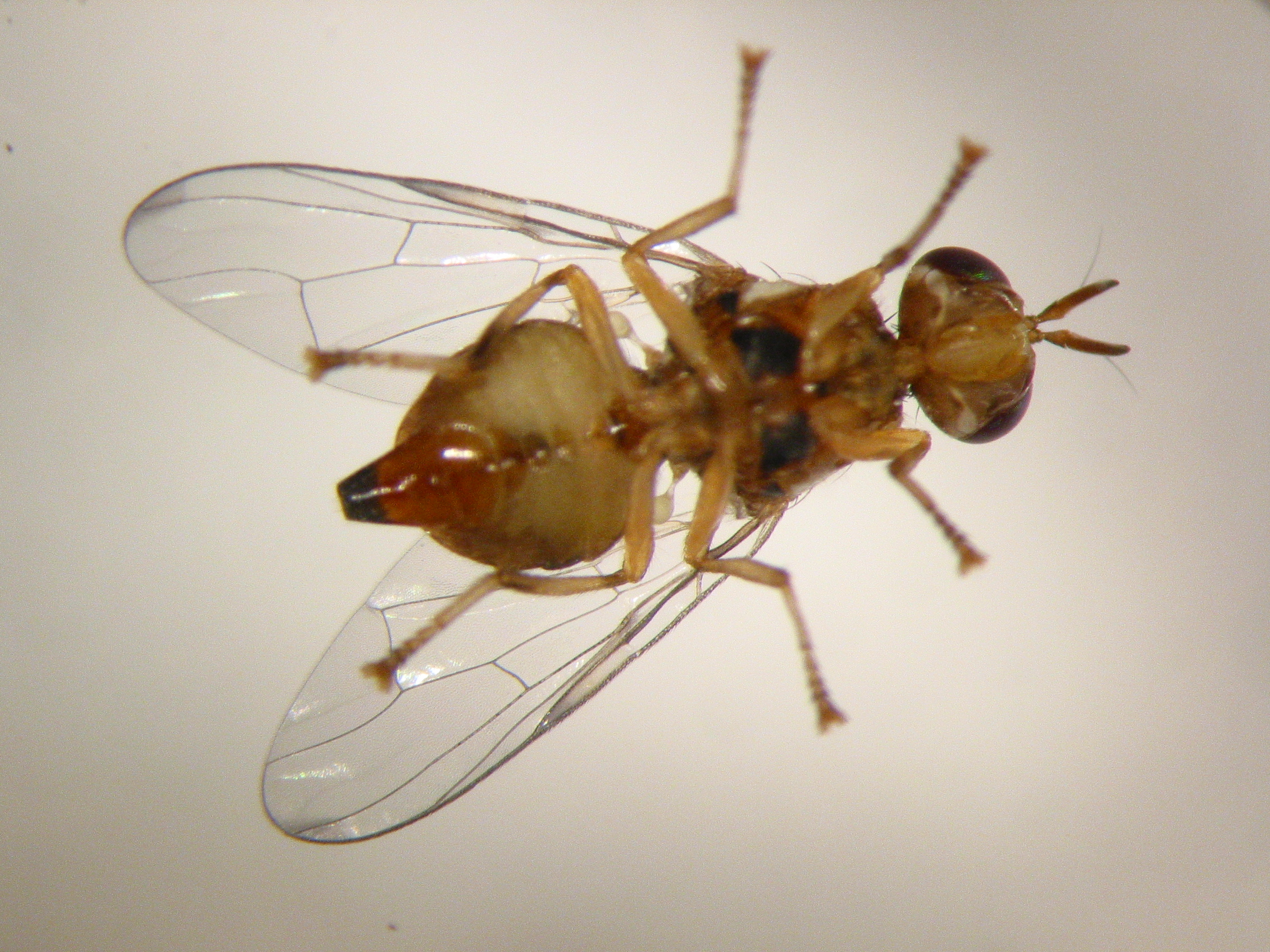 Progetto DIOL del CREA
Utilizzo di 
tecniche, prodotti e strategie 
per il controllo preventivo
Progetti PIF Scuola Sant’Anna
Altro ?
Definizione efficacia, in campo, dei 
prodotti già disponibili sul mercato 
utilizzabili in olivicoltura biologica
PIF_SSSA Pisa
Progetto DIOL del CREA
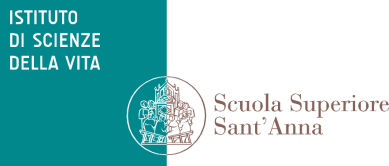 R.Petacchi, 5 ottobre 2021
La mosca delle olive nella campagna olivicola 2021: analisi dati da Agroambiente.info (inizio infestazioni, gravità infestazioni)
La mosca delle olive nella primavera 2021
Il cambiamento climatico e sua influenza sul ciclo della mosca delle olive e sulla gravità degli attacchi
La prevenzione dell’infestazione della mosca delle olive: i dati 2021 sull’utilizzo di caolino e attract and kill (Flypack) nei PIF
Prima applicazione della strategia push and pull nel controllo delle popolazioni di Bactrocera oleae nel 2021
Progetto FarOSARE: Capalbio, Semproniano, Pitigliano (GR) (18 trappole)
PIF COSEDIMODA: Seggiano (GR) (18 trappole)
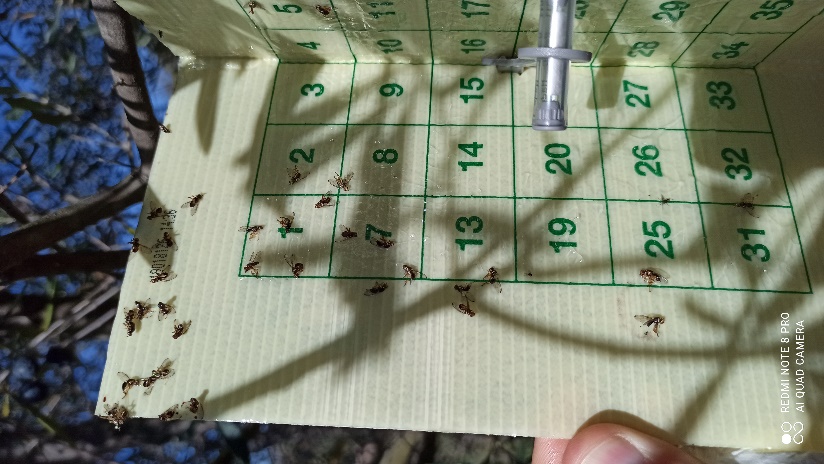 PIF ECCEOLIO: Cetona (SI) (9 trappole)
PROGETTO OLIG+: Lucinasco (IM) (18 trappole)
B.oleae: voli primaverili 2021
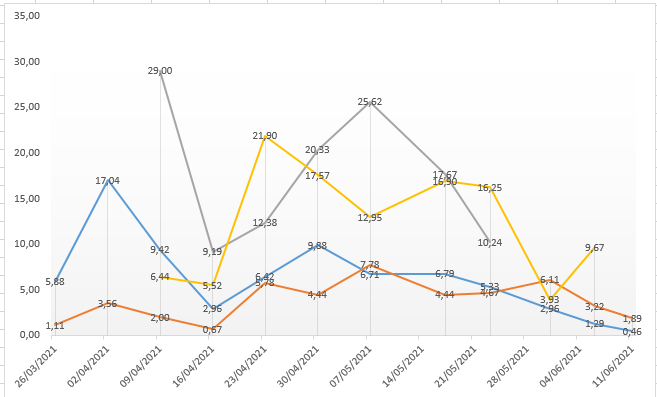 Individui catturati (m+f)
marzo
aprile
maggio
giugno
Progetto FarOSARE: Capalbio, Semproniano, Pitigliano (GR) (18 trappole)
PIF COSEDIMODA: Seggiano (GR) (18 trappole)
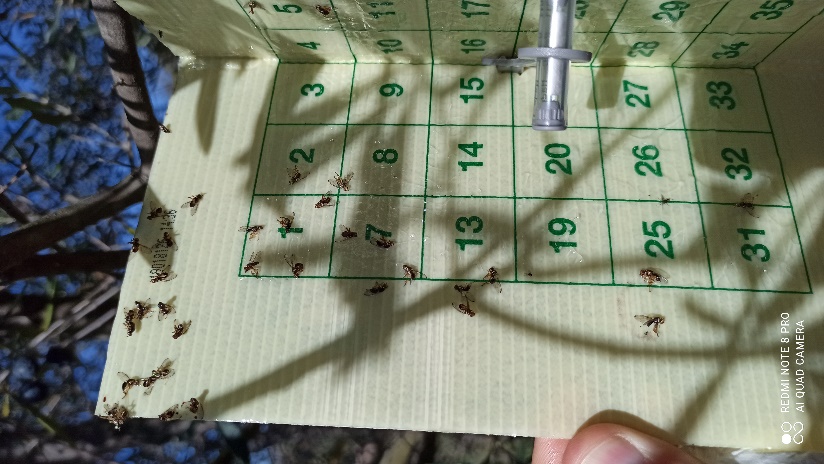 PIF ECCEOLIO: Cetona (SI) (9 trappole)
PROGETTO OLIG+: Lucinasco (IM) (18 trappole)
B.oleae: voli primaverili 2021
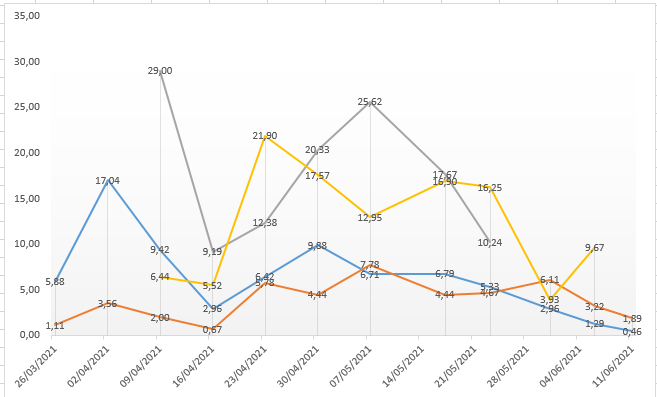 Individui catturati (m+f)
marzo
aprile
maggio
giugno
Questo viene confermato se osserviamo l’andamento osservato negli anni precedenti, 2003-2016 (A) e li confrontiamo con il 2021 (B).

Sembra evidenziarsi una nuvola di punti che vanno oltre la data (21 aprile) che i dati del 2003-2016 hanno messo in evidenza come quella del «picco di volo primaverile» 

Le domande sperimentali sono: 
la popolazione di adulti che mi vola nell’oliveto dopo il 21 aprile a quale ovideposizione autunnale è riferibile?
La mosca delle olive, se le condizioni climatiche glielo consentono (T°C medie > 12°C), ovidepone anche dopo ottobre (il 15)?
I voli di maggio sono il risultato di ovideposizioni che in autunno si protraggono fino a quando le temperature sono favorevoli e le olive disponibili?
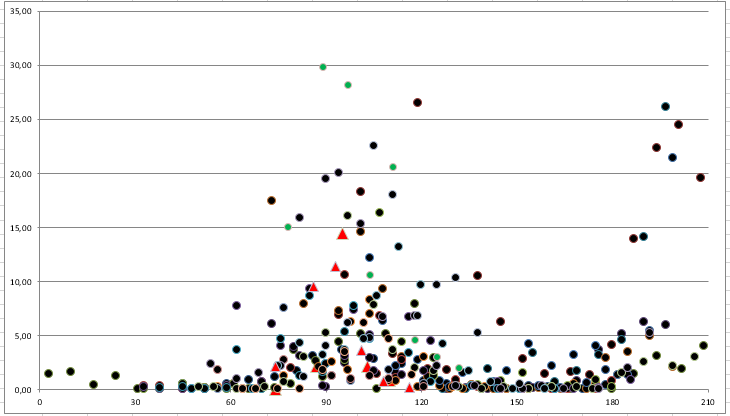 (A)
2003-2016
21 aprile
(B)
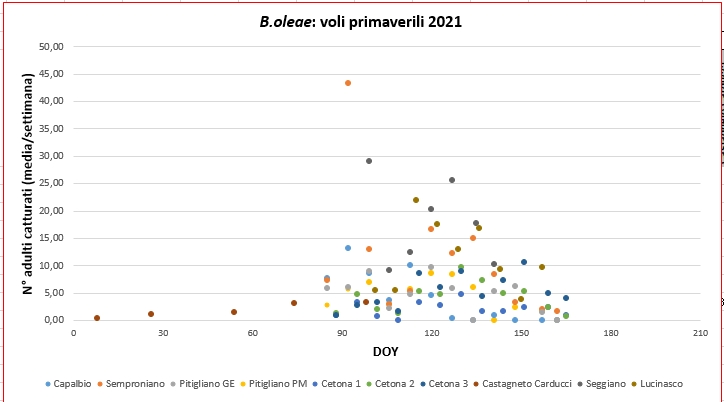 2021
Il clima e la sua influenza sul ciclo della mosca delle olive e sulla gravità degli attacchi
da luglio a novembre
Gennaio
Novembre
Febbraio
Marzo
Aprile
Maggio
Giugno
Dicembre
Luglio
Agosto
Settembre
Ottobre
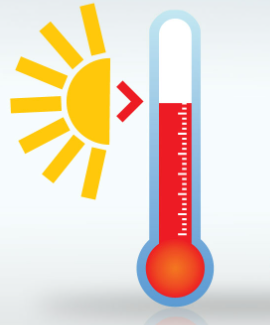 12°C
Soglia minima per le ovideposizioni delle femmine (temperature media giornaliera)
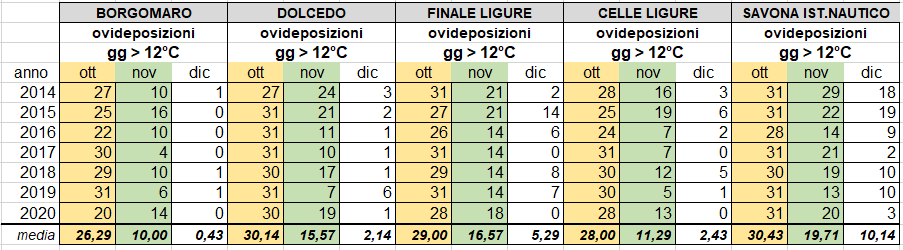 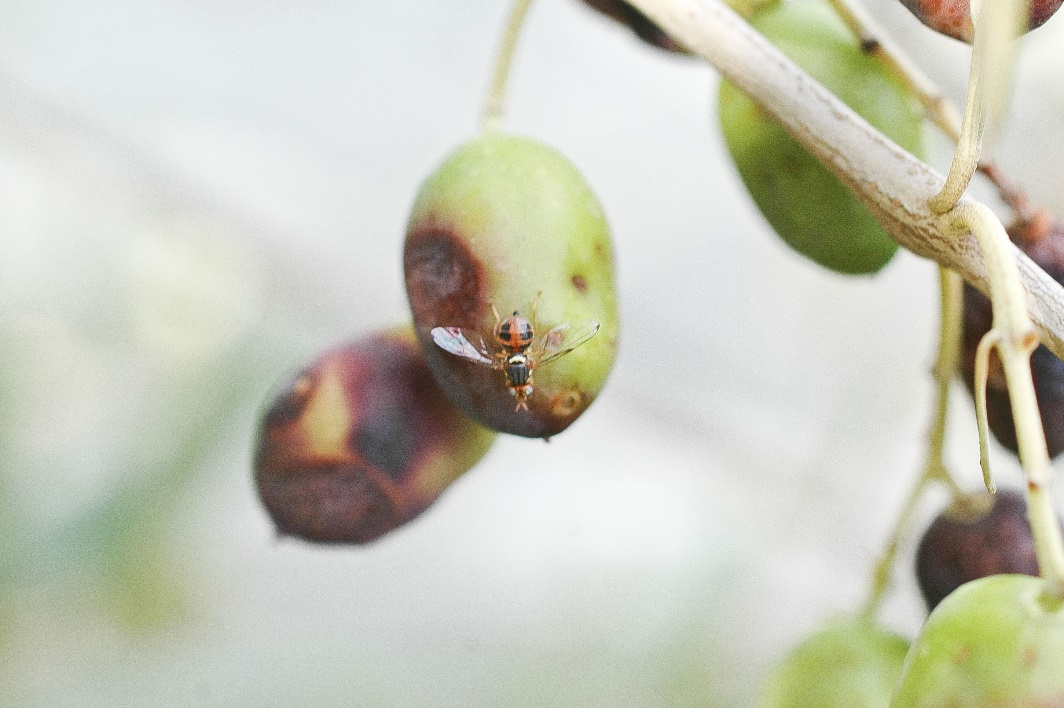 Temperatura minima utile 
per l’ovideposizione: 
12°C
N° di giorni con T°C media >12°C
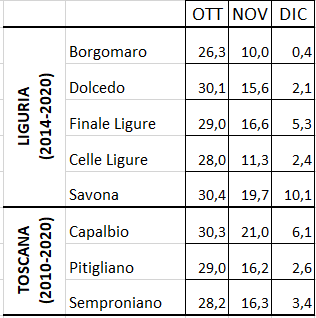 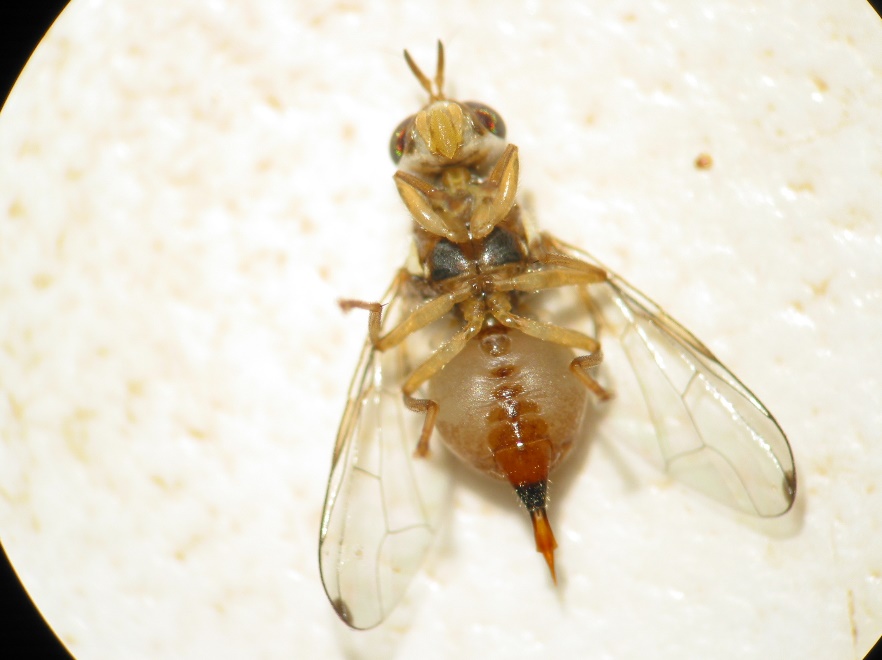 Fig.2: analisi climatica poliennale eseguita per il periodo ottobre-dicembre che evidenzia il verificarsi di condizioni utili all’ovideposizione della mosca delle olive. I valori in tabella indicano la somma del numero di giorni in cui la temperatura media giornaliera è stata > 12°C. Il dato è riferito ad alcune aree olivicole della Liguria (in alto) e della Toscana (in basso) in cui la Scuola Sant’Anna sta svolgendo attività sperimentale. Fonte dei dati: CAAR di Sarzana (Regione Liguria), SIR (Regione Toscana).
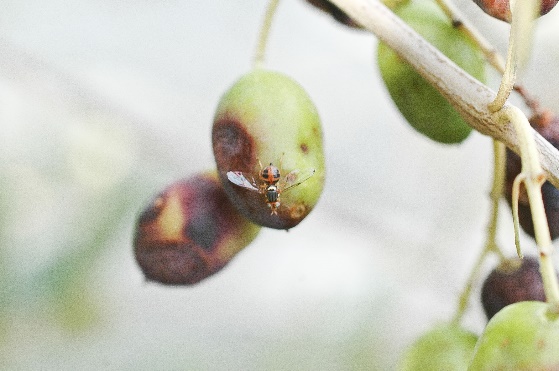 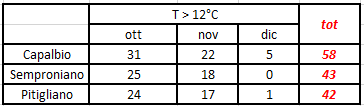 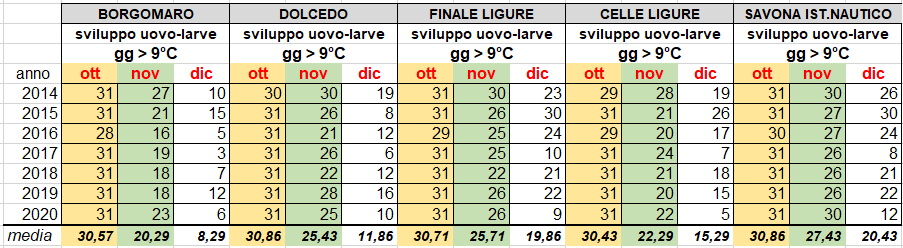 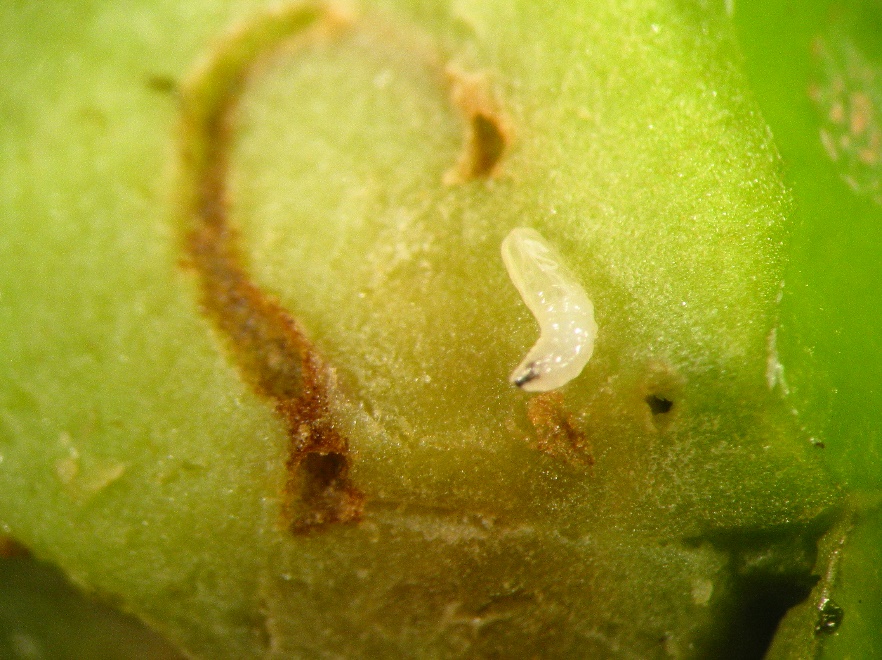 Temperatura minima utile 
per lo sviluppo delle 
forme giovanili, 
a partire dall’uovo: 
9°C
Gennaio
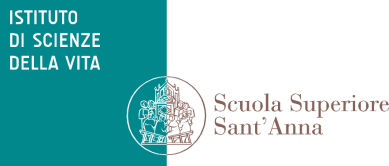 Ciclo annuale di Bactrocera oleae
residuali o in oliveti abbandonati
olive
produzione annuale
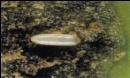 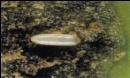 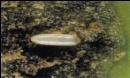 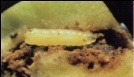 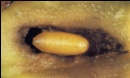 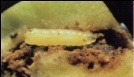 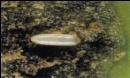 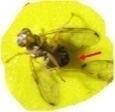 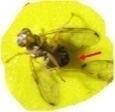 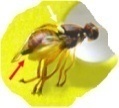 vegetazione
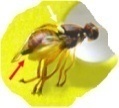 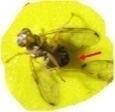 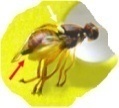 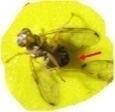 Febbraio
Marzo
Aprile
Maggio
Giugno
Luglio
Agosto
Settembre
Ottobre
Novembre
Dicembre
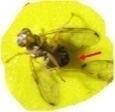 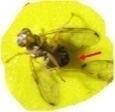 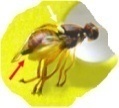 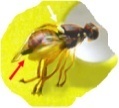 3
2
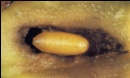 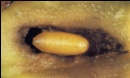 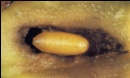 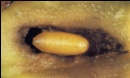 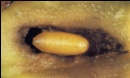 suolo
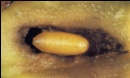 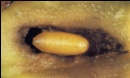 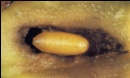 Gennaio
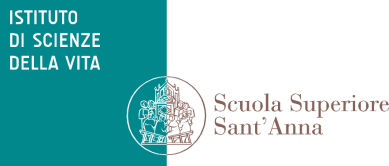 Ciclo annuale di Bactrocera oleae
residuali o in oliveti abbandonati
olive
produzione annuale
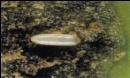 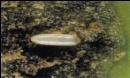 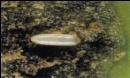 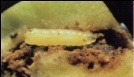 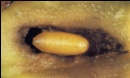 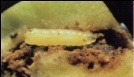 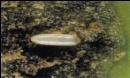 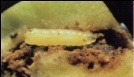 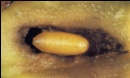 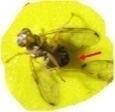 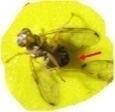 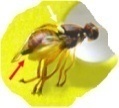 vegetazione
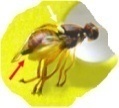 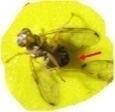 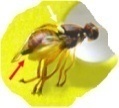 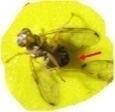 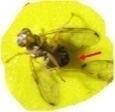 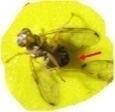 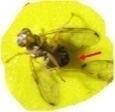 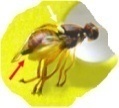 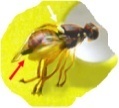 Febbraio
Marzo
Aprile
Maggio
Giugno
Luglio
Agosto
Settembre
Ottobre
Novembre
Dicembre
3
2
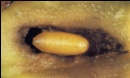 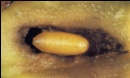 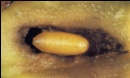 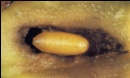 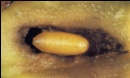 suolo
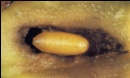 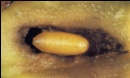 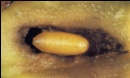 Gennaio
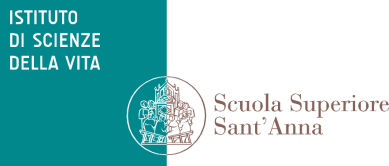 Ciclo annuale di Bactrocera oleae
residuali o in oliveti abbandonati
olive
produzione annuale
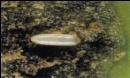 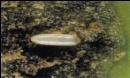 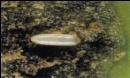 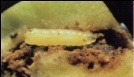 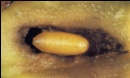 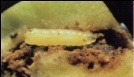 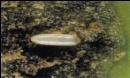 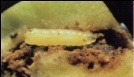 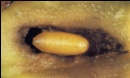 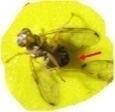 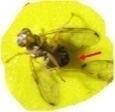 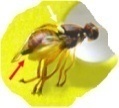 vegetazione
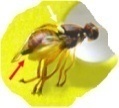 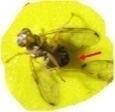 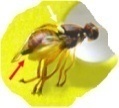 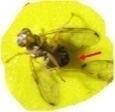 Febbraio
Marzo
Aprile
Maggio
Giugno
Luglio
Agosto
Settembre
Ottobre
Novembre
Dicembre
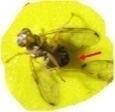 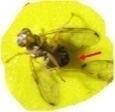 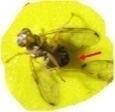 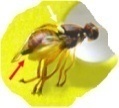 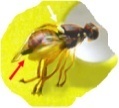 A novembre la femmina della mosca delle olive ha le condizioni climatiche utili per l’ovideposizione e le larve quelle per svilupparsi. In presenza di olive l’infestazione prosegue «in continuo»
Progetto FarOSARE: Capalbio, Semproniano, Pitigliano (GR) (18 trappole)
PIF COSEDIMODA: Seggiano (GR) (18 trappole)
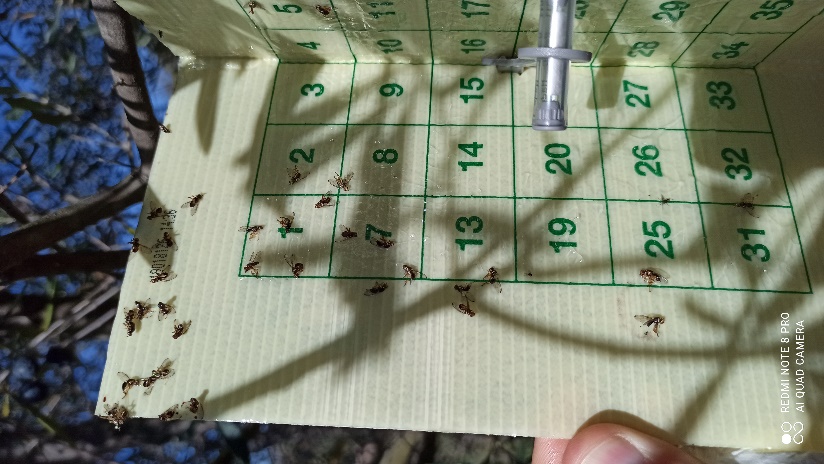 PIF ECCEOLIO: Cetona (SI) (9 trappole)
PROGETTO OLIG+: Lucinasco (IM) (18 trappole)
B.oleae: voli primaverili 2021
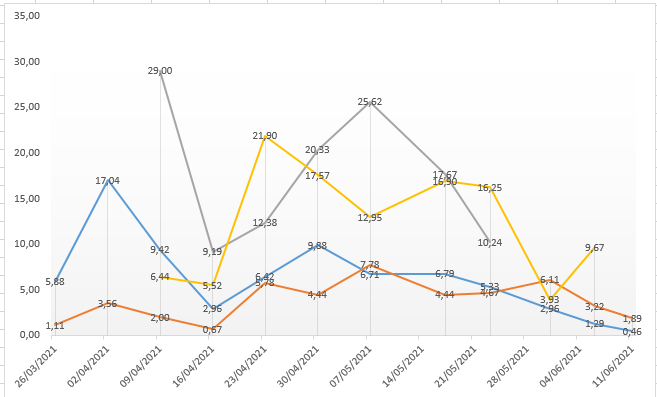 Il protrarsi dei 
voli primaverili 2021 è il  risultato del protrarsi del ciclo della mosca in autunno
Individui catturati (m+f)
marzo
aprile
maggio
giugno
Controllo B.oleae: 
le tecniche ad oggi disponibili e maggiormente testate
Repellenti - antideponenti
Attract and kill
Esche pronte: esca + Spinosad 
                          (SpintorFly)
Caolino
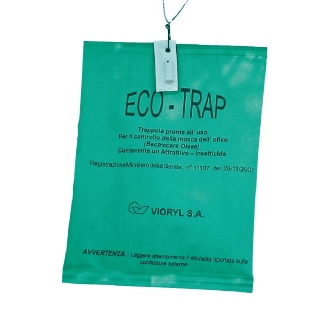 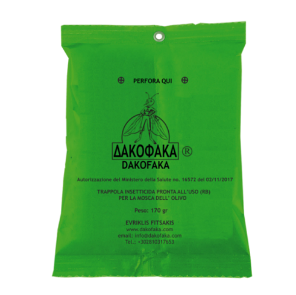 Dispositivi
Sali di rame
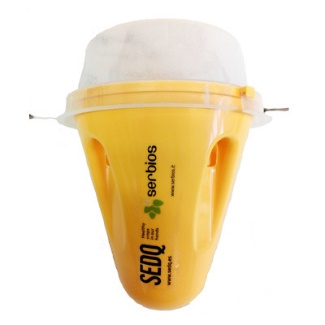 Le tecniche ad oggi disponibili: cosa c’è di nuovo?
Attract and kill
https://www.informatoreagrario.it/agroindustria/exirel-bait-autorizzato-luso-eccezionale-su-olivo-e-agrumi/
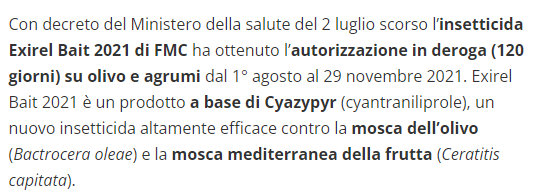 Esca + Cyazypyr (Exirel bait)
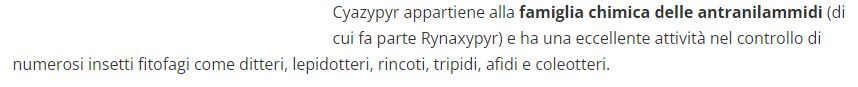 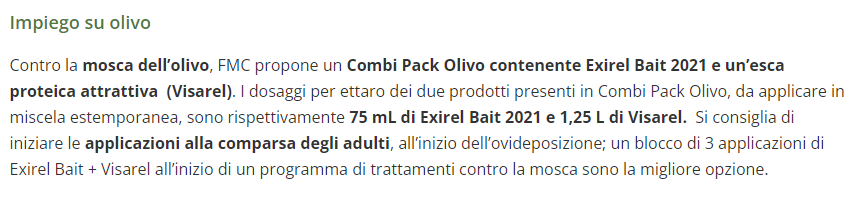 Le tecniche ad oggi disponibili: dove utilizzarle
Repellenti - antideponenti
Attract and kill
: dove utilizzarle
È consigliabile in 
grosse superficie olivate (tecnica area-wide)


Sconsigliata in zone in cui l’oliveto coltivato è frammisto ad oliveti abbandonati
Utilizzabili anche in 
oliveti di superficie ridotta
Gennaio
Le tecniche ad oggi disponibili: quando utilizzarle
Dopo, quanti interventi eseguire e quando eseguirli dipende dall’andamento dell’infestazione e dal prodotto utilizzato (importanza monitoraggio
attract and kill
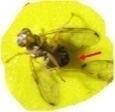 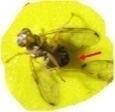 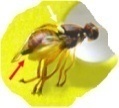 vegetazione
Febbraio
Marzo
Aprile
Maggio
Giugno
Luglio
Agosto
Settembre
Ottobre
Novembre
Dicembre
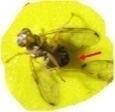 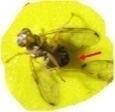 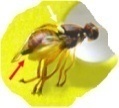 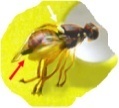 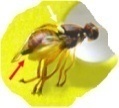 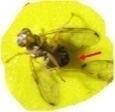 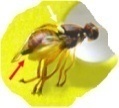 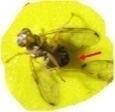 3
2
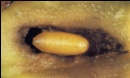 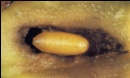 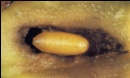 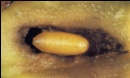 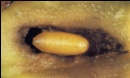 suolo
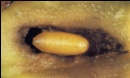 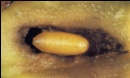 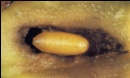 Gennaio
Le tecniche ad oggi disponibili: quando utilizzarle
ad es.
se Spintofly
si esegue un trattamento circa ogni 10 gg
attract and kill
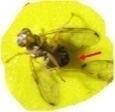 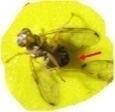 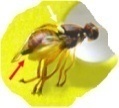 vegetazione
Febbraio
Marzo
Aprile
Maggio
Giugno
Luglio
Agosto
Settembre
Ottobre
Novembre
Dicembre
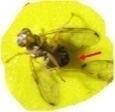 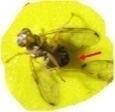 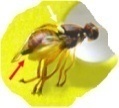 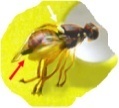 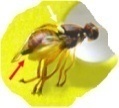 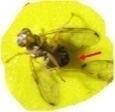 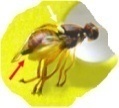 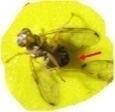 3
2
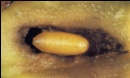 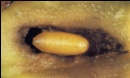 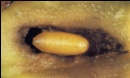 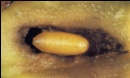 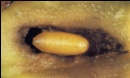 suolo
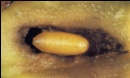 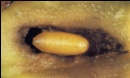 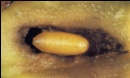 Gennaio
Le tecniche ad oggi disponibili: quando utilizzarle
ad es.
se dispositivi Flypack
si esegue un infittimento durante la campagna 
(50 all’inizio + 25 trappole se aumentano catture e infestazione)
attract and kill
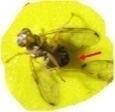 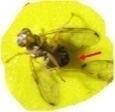 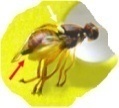 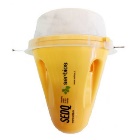 vegetazione
Febbraio
Marzo
Aprile
Maggio
Giugno
Luglio
Agosto
Settembre
Ottobre
Novembre
Dicembre
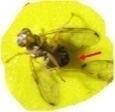 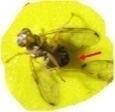 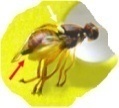 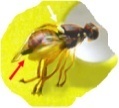 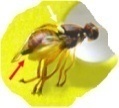 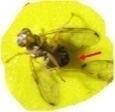 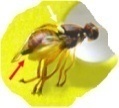 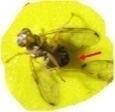 3
2
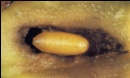 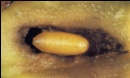 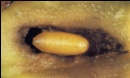 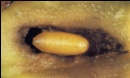 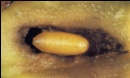 suolo
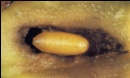 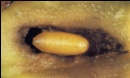 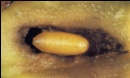 Gennaio
Le tecniche ad oggi disponibili: quando utilizzarle
Mantenere coperta e protetta la vegetazione e la produzione
Prodotti repellenti-antideponenti
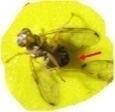 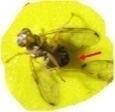 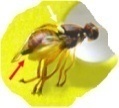 vegetazione
Febbraio
Marzo
Aprile
Maggio
Giugno
Luglio
Agosto
Settembre
Ottobre
Novembre
Dicembre
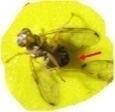 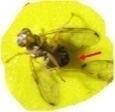 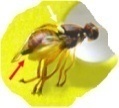 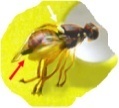 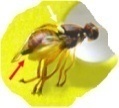 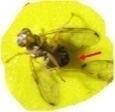 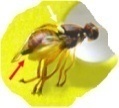 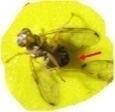 3
2
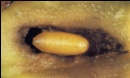 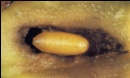 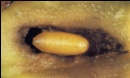 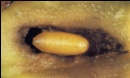 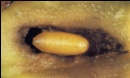 suolo
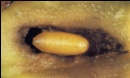 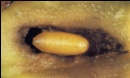 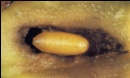 Gennaio
Le tecniche ad oggi disponibili: è possibile la loro integrazione?
Prodotti repellenti-antideponenti
attract and kill
attract and kill
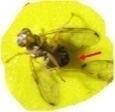 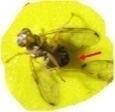 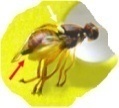 vegetazione
Febbraio
Marzo
Aprile
Maggio
Giugno
Luglio
Agosto
Settembre
Ottobre
Novembre
Dicembre
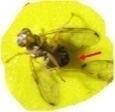 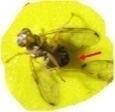 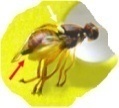 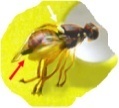 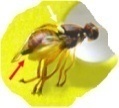 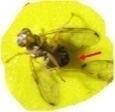 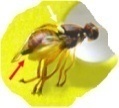 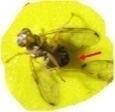 3
2
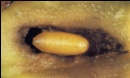 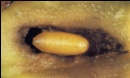 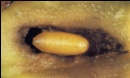 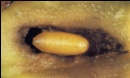 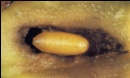 suolo
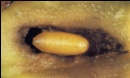 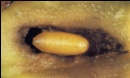 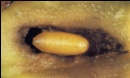 Fosmet
Il Comunicato del 1° febbraio 2022 ha stabilito la revoca delle autorizzazioni dei prodotti a base di Fosmet a decorrere dal 1° maggio 2022. 

La commercializzazione, da parte dei titolari delle autorizzazioni dei prodotti fitosanitari, dei quantitativi regolarmente prodotti fino al momento della revoca, nonché la vendita e la distribuzione da parte dei rivenditori e/o distributori autorizzati sono consentiti fino al 31 luglio 2022. 

L’impiego dei prodotti fitosanitari revocati da parte degli utilizzatori finali è consentito non oltre il 1° novembre 2022.
Ora diciamo qualcosa su:
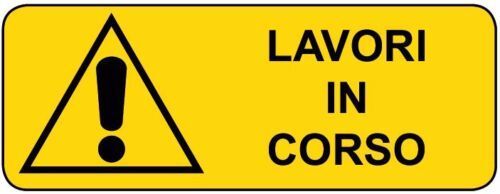 Gennaio
Controllo B.oleae: possibili strategie future
Controllare la mosca già a partire dalla primavera?
Prodotti repellenti-antideponenti
attract and kill
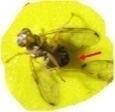 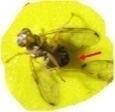 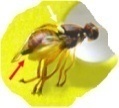 Febbraio
Marzo
Aprile
Maggio
Giugno
Luglio
Agosto
Settembre
Ottobre
Novembre
Dicembre
vegetazione
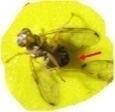 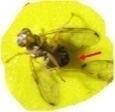 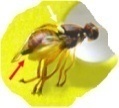 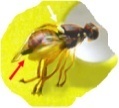 3
2
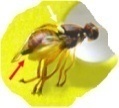 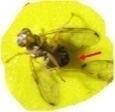 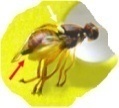 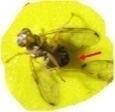 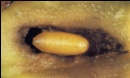 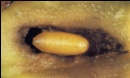 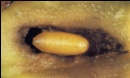 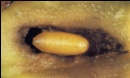 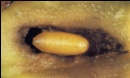 suolo
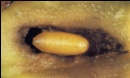 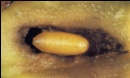 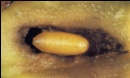 Controllo B.oleae: possibili strategie future
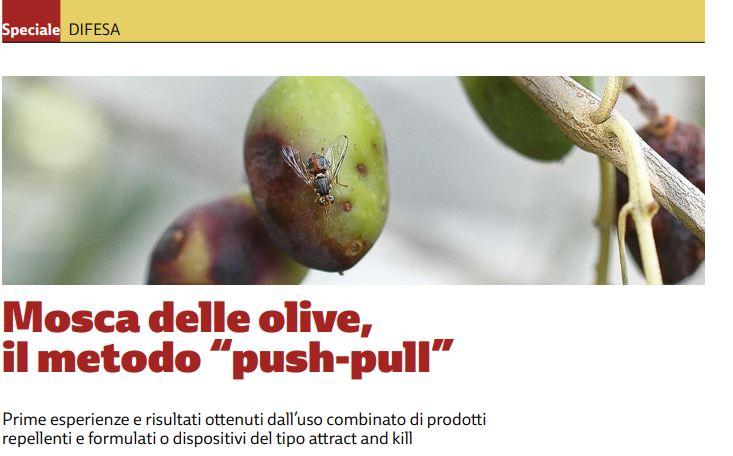 Utilizzare la strategia 
push-pull ?
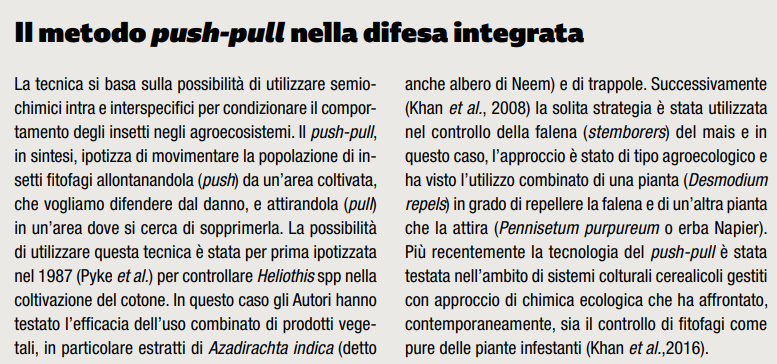 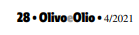 Controllo B.oleae: possibili strategie future
Fare prevenzione a partire dalla prima generazione annuale, quella che, in primavera, vola, si riproduce e ovidepone sulle olive residuali
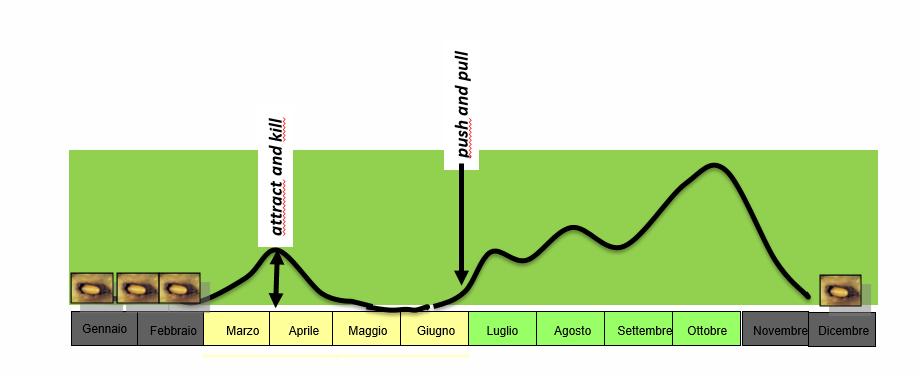 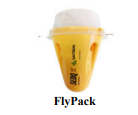 oppure
Schema 2
Schema 1
PULL
PUSH
PULL
PUSH
La scelta dei formulati da utilizzare è della singola
azienda
PUSH:  caolino, sali di rame, zeoliti, bentonite
PULL:  dispositivi attract and kill (Flypack, EcoTrap) oppure 
             esca pronta (Spyntor Fly)
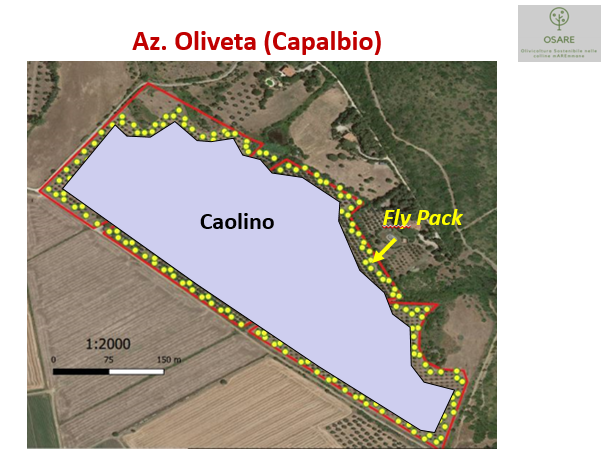 La differenza di infestazione tra la zona esterna (pull) e quella interna (push) non ha mostrato differenze significative nelle diverse zone dell’oliveto.

L’efficacia della strategia deve essere ancora dimostrata
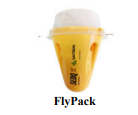 07/07/2021: posizionamento Flypack sul perimetro
10/07/2021 e 17/07/2021 caolino su tutta la superficie
Controllo B.oleae: possibili strategie future
Fare prevenzione basandosi sulla gestione del suolo, che contiene le 
pupe svernanti
Gennaio
Controllo B.oleae: possibili strategie future
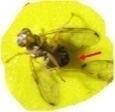 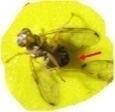 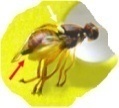 vegetazione
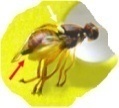 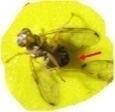 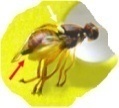 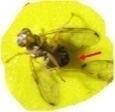 Febbraio
Marzo
Aprile
Maggio
Giugno
Luglio
Agosto
Settembre
Ottobre
Novembre
Dicembre
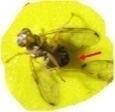 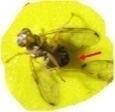 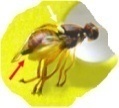 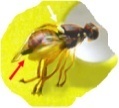 3
2
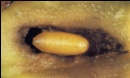 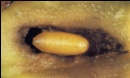 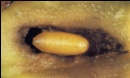 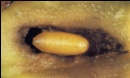 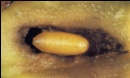 suolo
È possibile pensare di abbattere a popolazione di pupe presenti nel suolo in autunno-inverno ?
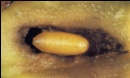 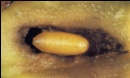 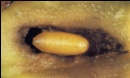 Controllo B.oleae: possibili strategie future ?
Valorizzare predatori presenti nel suolo
(lotta biologica conservativa)
Funghi entomopatogeni: Metarhizium anisopliae
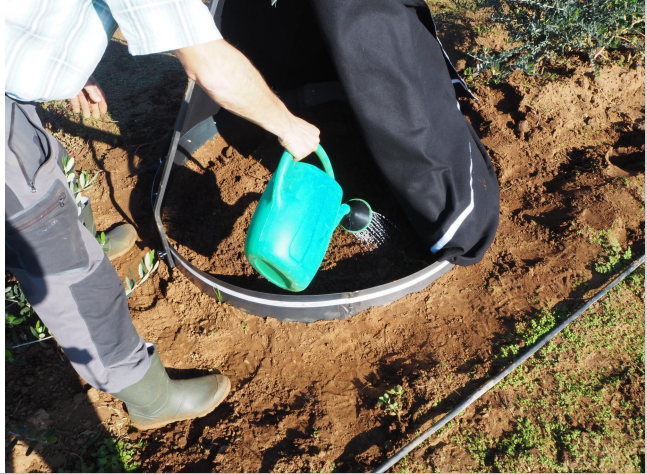 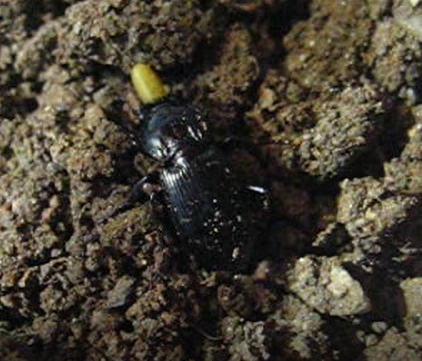 3
2
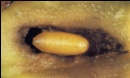 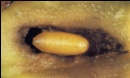 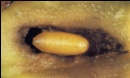 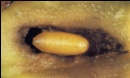 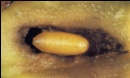 suolo
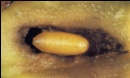 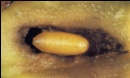 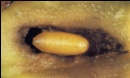 È possibile pensare di ridurre la popolazione di pupe presenti nel suolo in autunno-inverno ?
Controllo B.oleae: una strategia «preventiva» già in atto
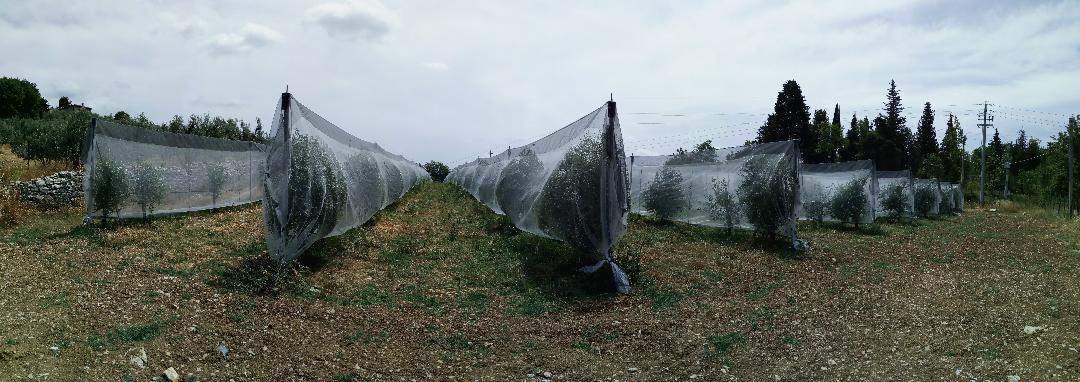 Az. Podere La Castellaccia, S.Casciano in Val di Pesa
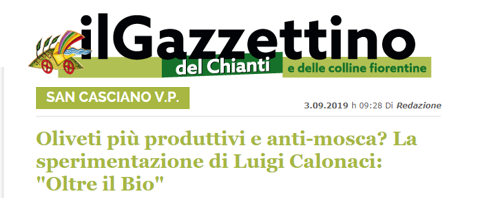 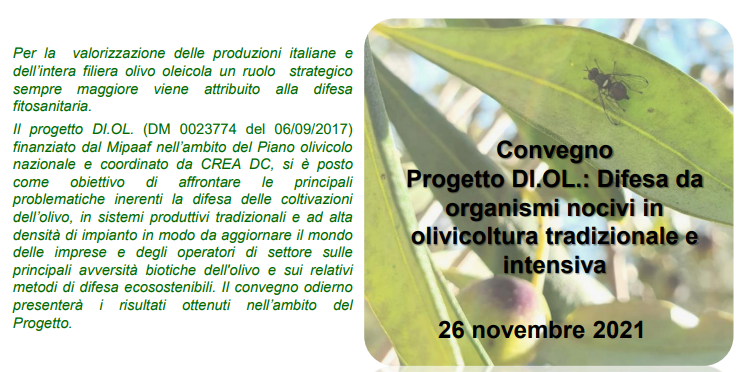 Controllo B.oleae: 
possibili strategie future
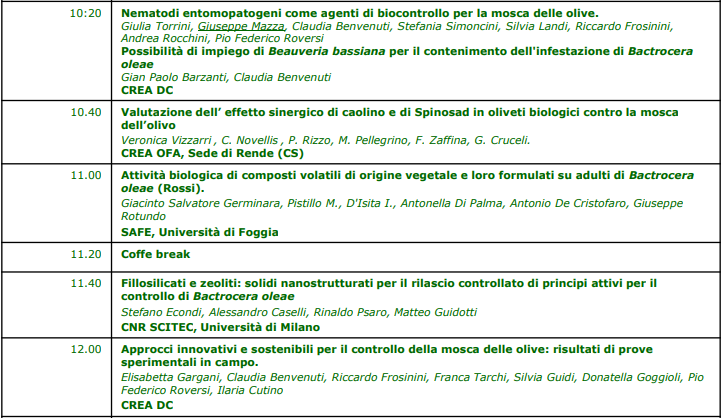 Referente CREA Firenze:
Dott.ssa Elisabetta Gargani
elisabetta.gargani@crea.gov.it
Controllo B.oleae: possibili strategie future ?
Nematodi entomopatogeni: 
Steinernema feltiae
3
2
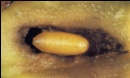 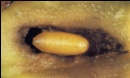 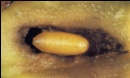 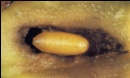 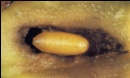 suolo
È possibile pensare di ridurre la popolazione di pupe presenti nel suolo in autunno ?
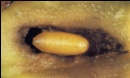 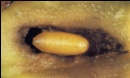 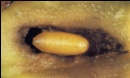 Nematodi entomopatogeni
«We suggest that November is the optimal time for S. feltiae field application (in the soil) in Northern California”
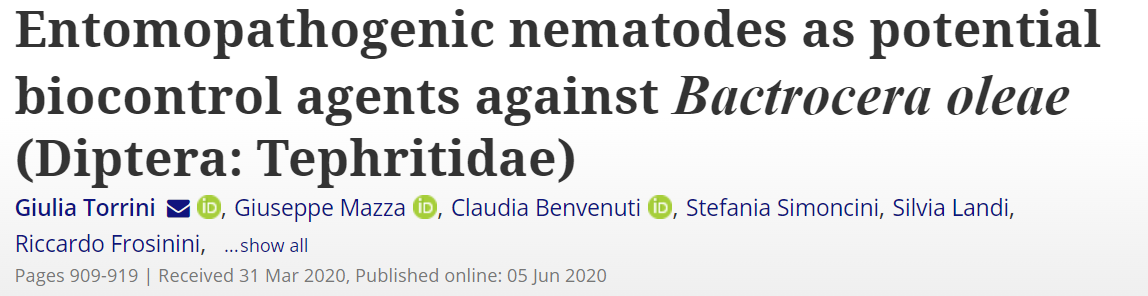 ABSTRACT
The olive fruit fly Bactrocera oleae is one of the most serious and economically damaging insects worldwide, affecting the quality and quantity of both olive oil and table olives. Third instar larvae and pupae of several Tephritidae flies were reported to be susceptible to entomopathogenic nematodes (EPNs), but few studies have been carried out on the olive fruit fly. Laboratory assays were conducted to evaluate the susceptibility of B. oleae larvae and pupae to two commercial EPN species, Steinernema feltiae and Heterorhabditis bacteriophora and two indigenous Italian strains of H. bacteriophora and Steinernema carpocapsae. Moreover, an olive assay in the soil was performed to evaluate the capability of EPN strains to enter inside the olive fruits and interact with B. oleae during the pupal stage or the emergence of adults in the winter diapause. The susceptibility assays with B. oleae were performed in well plates, filled with sterile soil (n = 30 for each EPN strain and insect stage). Adult emergence and mortality were recorded daily for 15 days. Dead pupae and adults were dissected to assess nematode infection. The most noteworthy result was obtained with S. feltiae which was able to infect more than 80% of larvae and it killed the pupae inside olive fruits and the adults during their emergence with the same efficacy. Since this Tephritidae fly spends several months in the soil, the use of EPNs, in particular, S. feltiae may represent a promising method to control this pest.
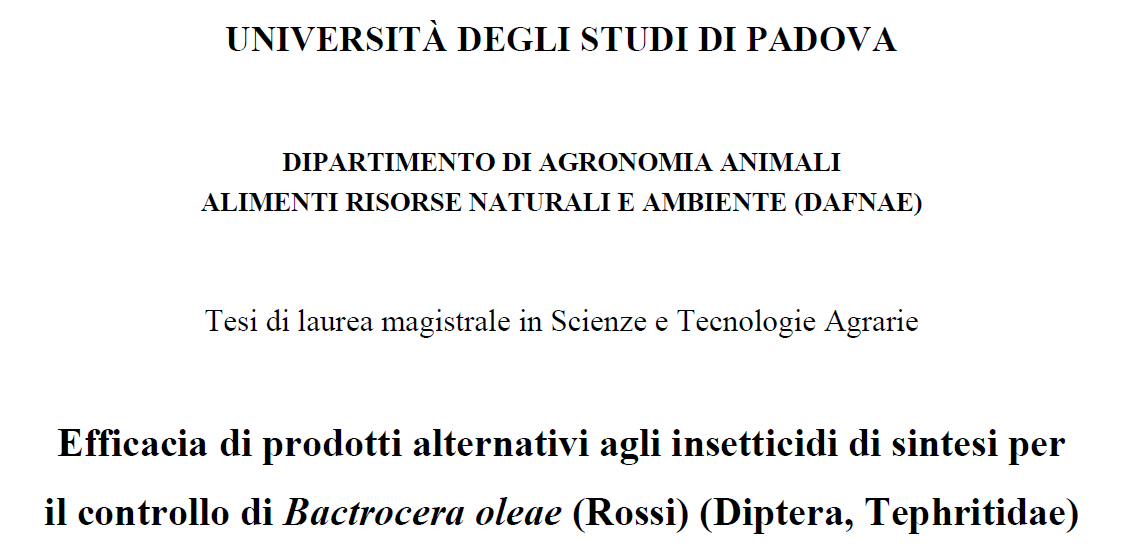 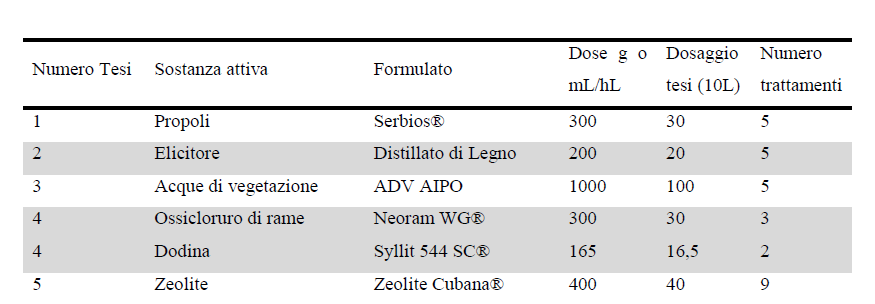 Tesi di Ferrari Alessandro, UNIPD A.A. 2019-2020
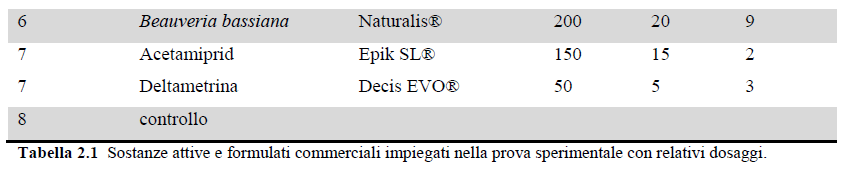 Richieste olivicoltori
Risposte mondo ricerca
Scuola Sant’Anna di Pisa
Definizione delle cause 
 forte infestazione
Dasineura oleae 
o Cecidomia delle foglie dell’olivo
Definizione della gravità dell’attacco e dei casi in cui è necessario intervenire
Scuola Sant’Anna di Pisa
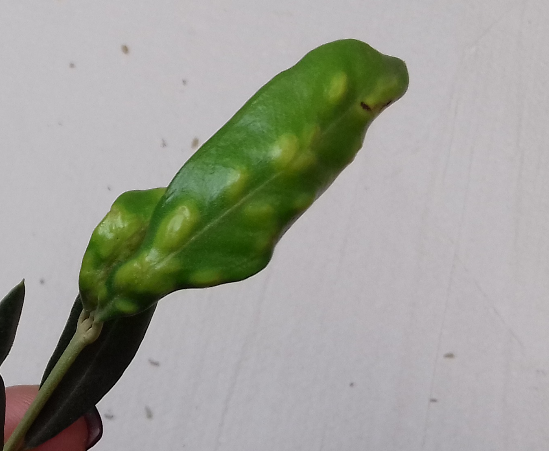 Individuazione di 
prodotti e tecniche 
per il controllo in 
olivicoltura biologica
Proposte operative
Individuazione di 
prodotti e tecniche 
per il controllo in olivicoltura integrata
Proposte operative
Dasineura oleae  o Cecidomia delle foglie dell’olivo:
segnalazione di focolai di infestazione di diversa gravità
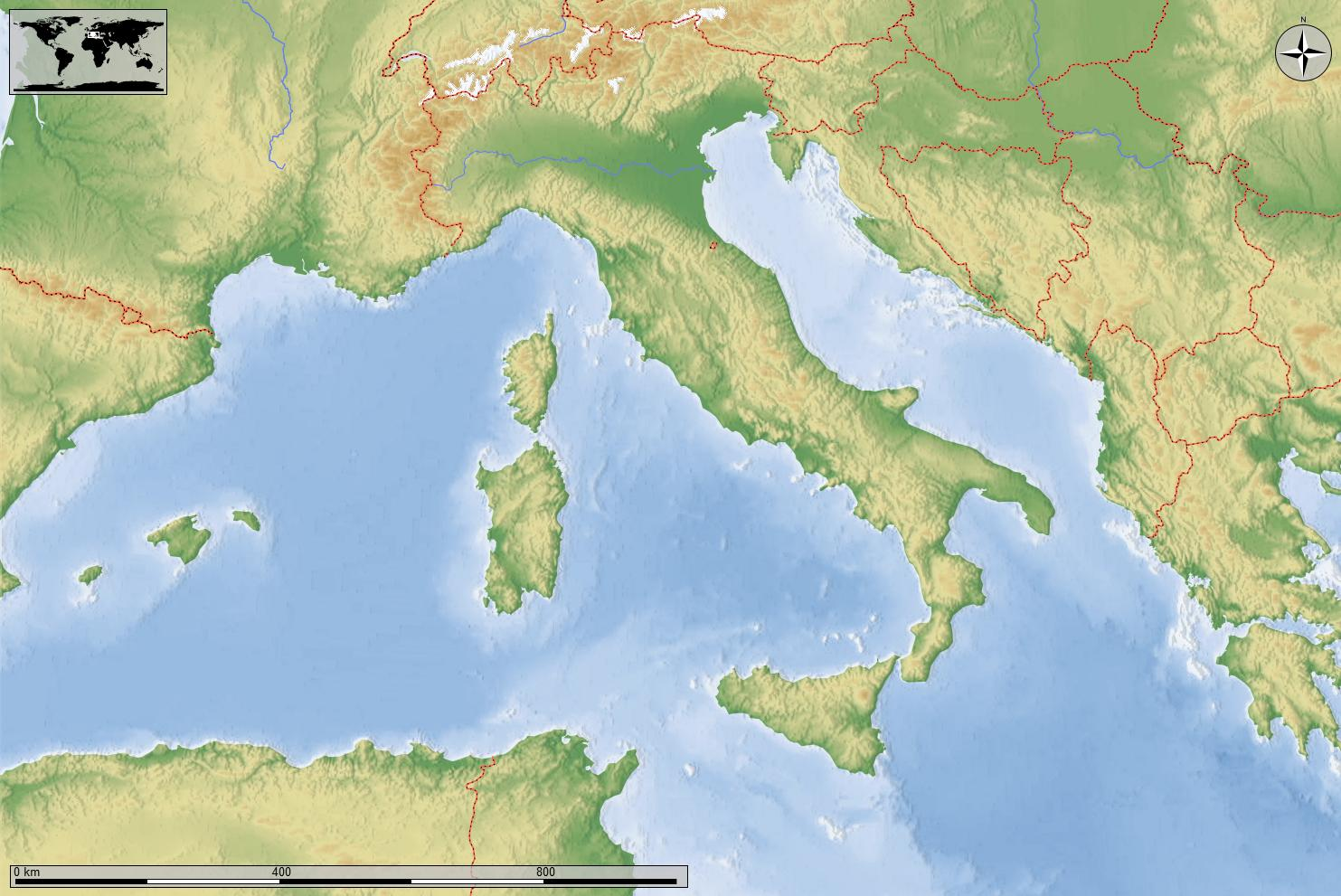 Dasineura oleae  o Cecidomia delle foglie dell’olivo:
segnalazione di focolai di infestazione di diversa gravità
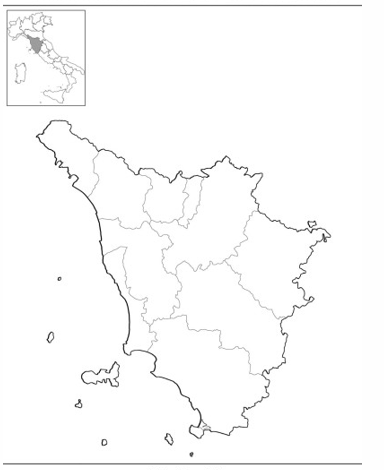 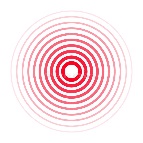 2018-2021 (trend infestazione in incremento)
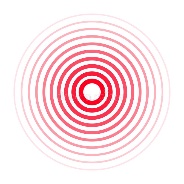 2016-2020 (trend infestazione in diminuzione)
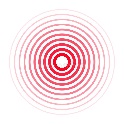 2016-2020 (trend infestazione in diminuzione)
I parassitoidi in campo: aprile 2018
Parassitoidi
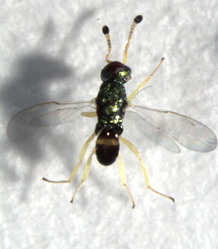 Mesopolobus  aspilus (Mayr, 1903) (Hymenoptera: Pteromalidae)
    Legit: Dr. Mitroiu
Mesopolobus  mediterraneus (Mayr, 1903) (Hymenoptera: Pteromalidae)
    Legit: Dr. Mitroiu
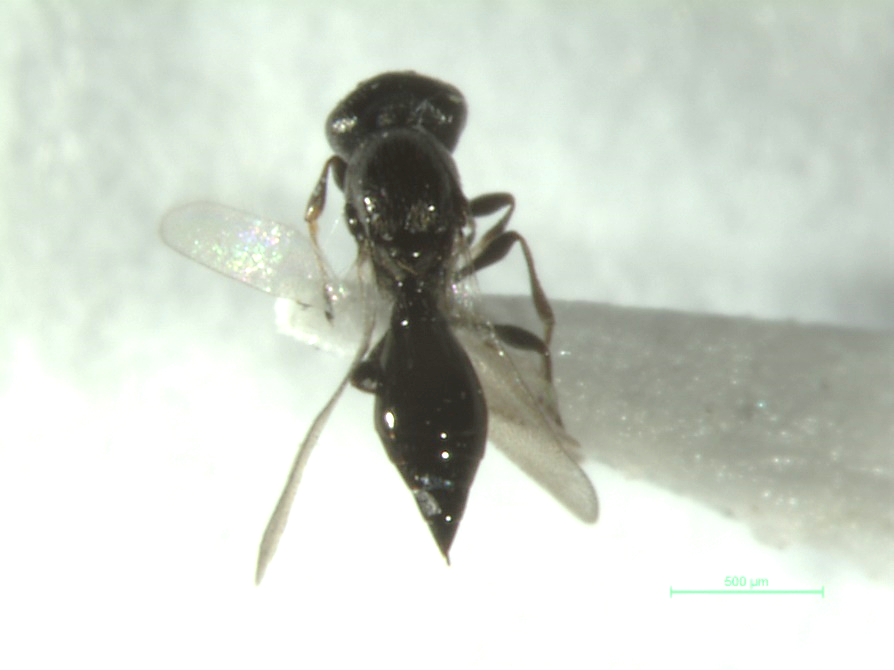 Platygaster demades (Walker, 1835) (Hymenoptera: Platygastridae) Legit: Prof. P.N. Buhl
Platygaster oleae (Szelenyi, 1940) (Hymenoptera: Platygastridae) 
    Legit: Prof. P.N. Buhl
Photo: ISV- Biolabs
Platygaster demades
20 apr 2018
Dasineura oleae  o Cecidomia delle foglie dell’olivo:
il controllo
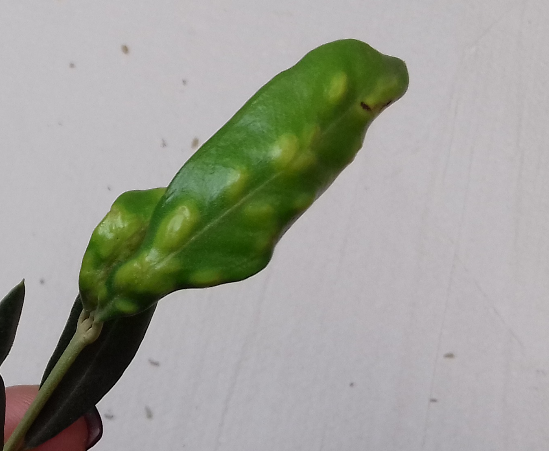 Individuazione di prodotti e tecniche 
per il controllo in 
olivicoltura biologica
Individuazione di prodotti e tecniche 
per il controllo in 
olivicoltura integrata
Prodotti consentiti dai disciplinari di produzione (Phosmet, Acetamiprid)
Prodotti consentiti in bio: caolino, Bacillus thuringiensis, Beauveria bassiana
Fondamentale individuare il momento ottimale di intervento
Dasineura oleae  o Cecidomia delle foglie dell’olivo:
i casi in cui è utile e necessario intervenire
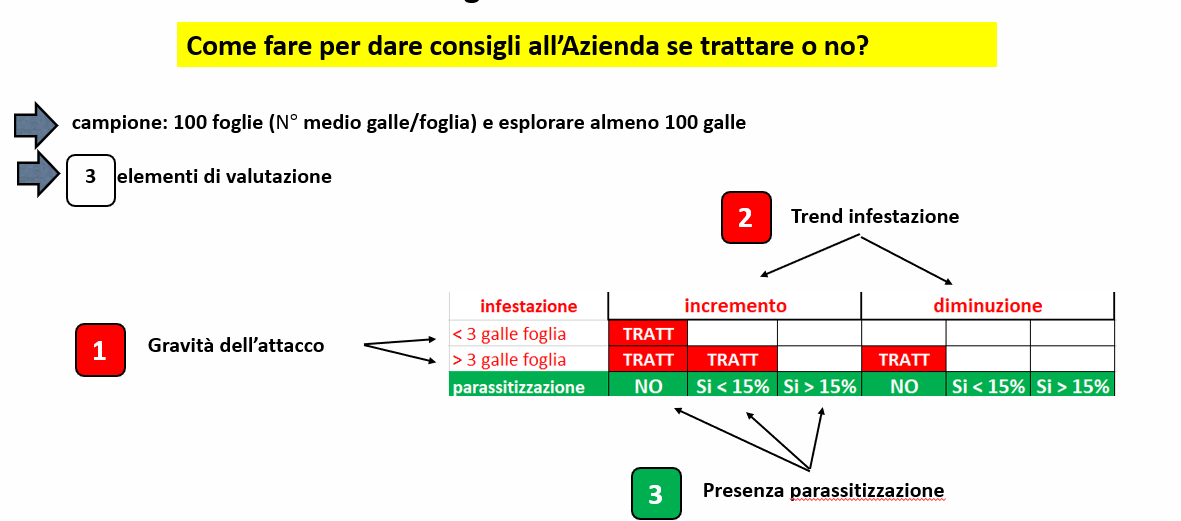 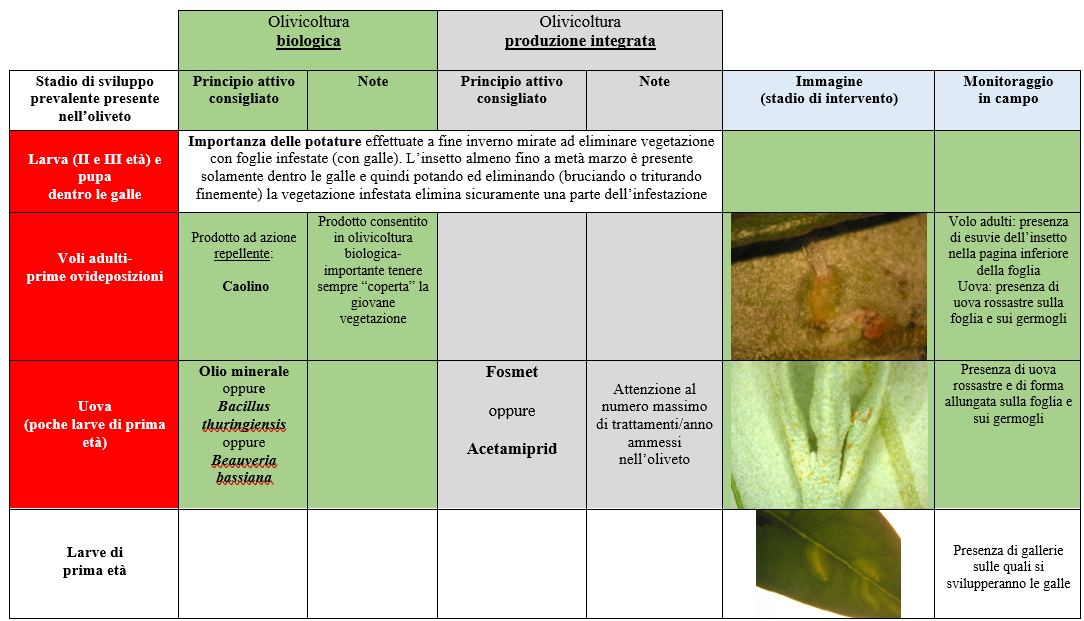 Richieste olivicoltori
Risposte mondo ricerca
Definizione delle cause 
 forte infestazione
In Italia stanno iniziando ora le prime esperienze di ricerca

In alcune Regioni (ad es. Lombardia e Liguria) è in corso da 2 anni attività di monitoraggio da parte di Enti Regionali e Associazioni produttori

Valgono le conoscenze già acquisite in altri paesi (Spagna, Portogallo e Siria) e quello che viene consigliato in quelle circostanze
Euzophera spp
o Piralide dell’olivo
Definizione della gravità dell’attacco e dei casi in cui è necessario intervenire
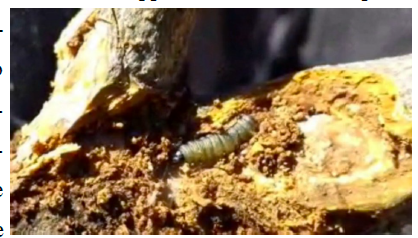 Individuazione di 
prodotti e tecniche 
per il controllo in olivicoltura biologica
Individuazione di 
prodotti e tecniche 
per il controllo in olivicoltura integrata
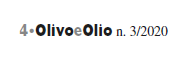 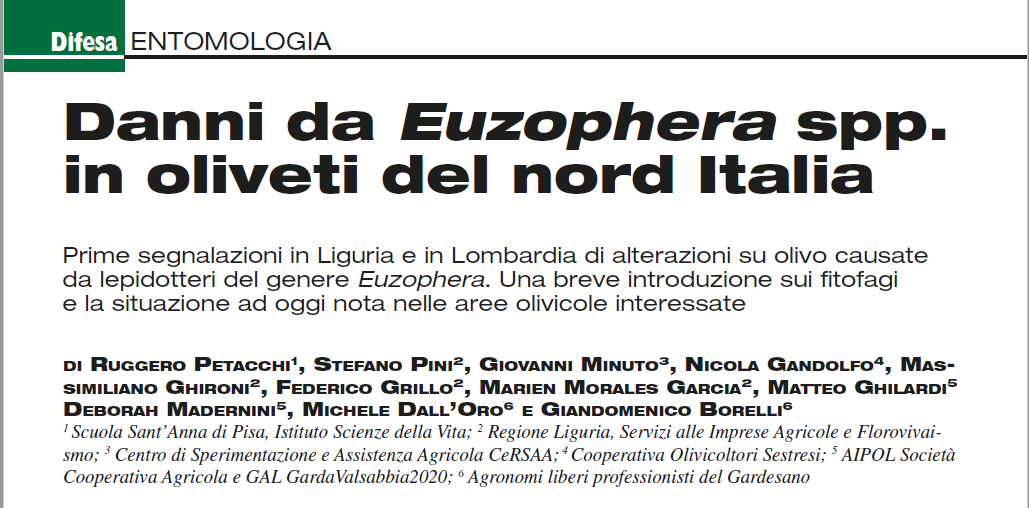 Euzophera spp
o Piralide dell’olivo
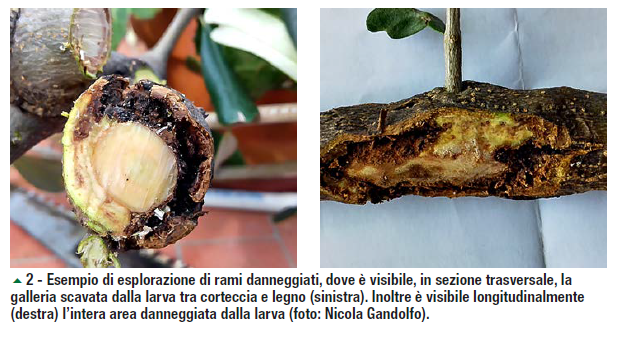 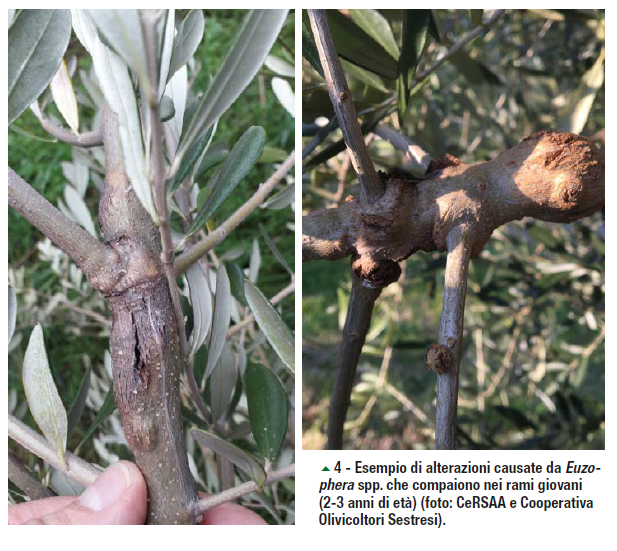 È stato
descritto 
danno
Si inizia ad avere qualche dato 
sul volo grazie al monitoraggio
(problema efficacia feromoni)
In Italia non sono ancora state 
eseguite ricerche mirate sul controllo
Richieste olivicoltori
Risposte mondo ricerca
Definizione delle cause 
 forte infestazione
Non c’è attività in corso nell’agroecosistema oliveto.

Valgono le conoscenze già acquisite in altri agroecosistemi e quello che viene consigliato nella pubblicazione dell’ex ARSIA su: «Difesa integrata olivo»
Aspidiotus nerii 
o Cocciniglia bianca del limone
Definizione della gravità dell’attacco e dei casi in cui è necessario intervenire
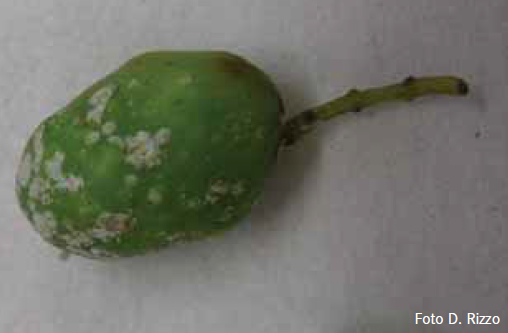 Individuazione di 
prodotti e tecniche 
per il controllo in olivicoltura biologica
Individuazione di 
prodotti e tecniche 
per il controllo in olivicoltura integrata
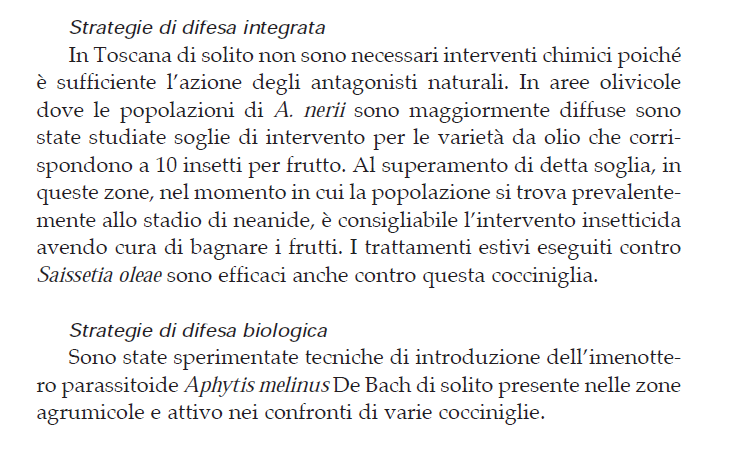 Aspidiotus nerii 
o Cocciniglia bianca del limone
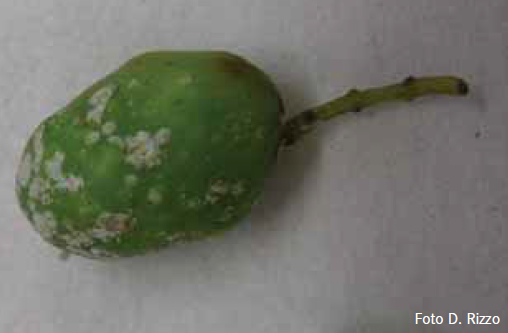 Halyomorha halys o Cimice asiatica
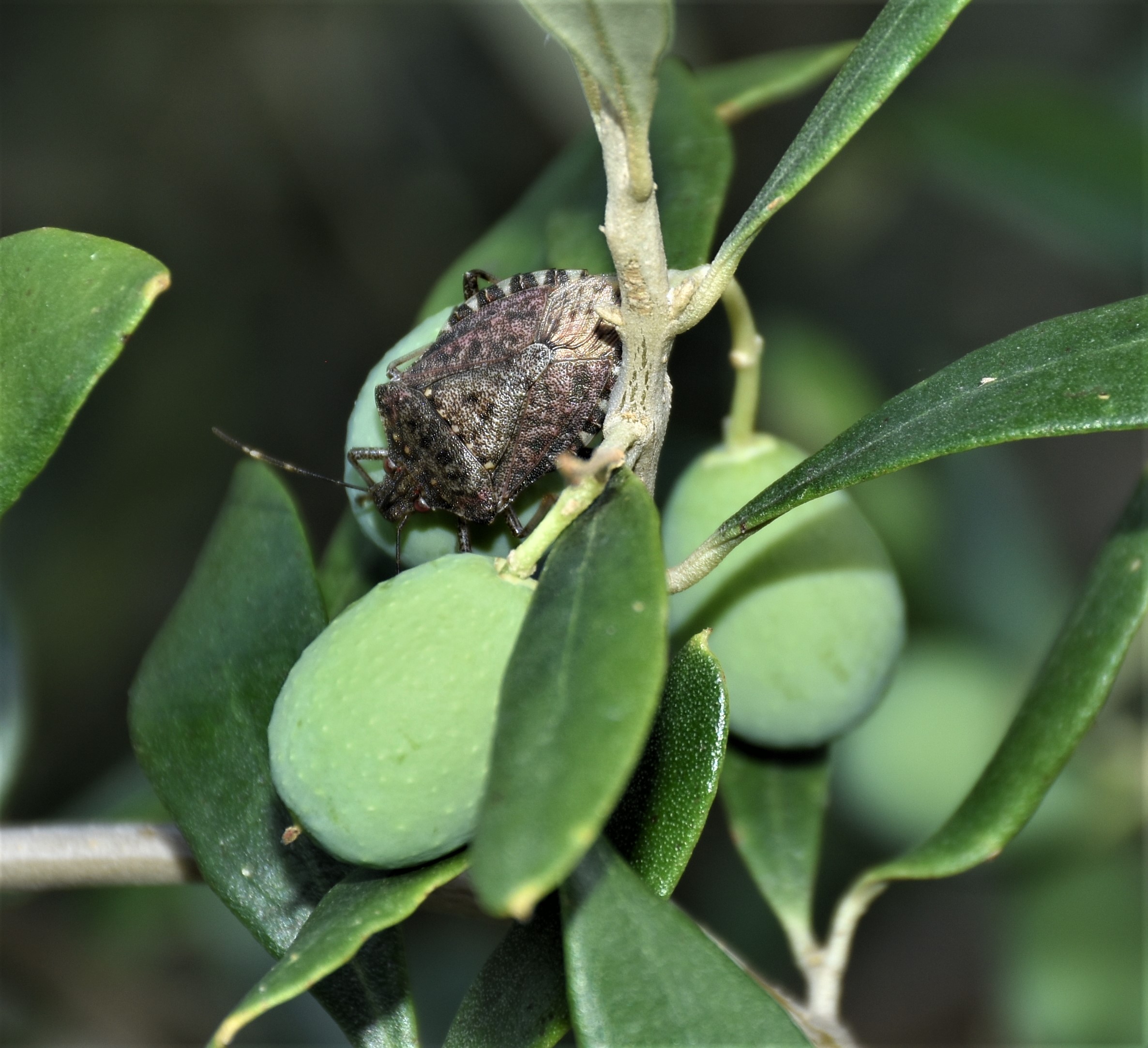 Provoca danni alla produzione?
una storia ancora da scrivere ……..
Siamo in un «periodo nuovo» per il controllo dei fitofagi in olivicoltura in cui probabilmente le problematiche fitopatologiche aumenteranno, anche se a diversa scala territoriale (aree geografiche circoscritte) e non in modo generalizzato
1
2
La ricerca in entomologia applicata, attualmente, è poca, poco seguita dai giovani ricercatori e da chi li forma. Si punta di più sulla ricerca di base.
Il mondo della produzione, probabilmente, dovrà sempre più organizzarsi autonomamente per avere risposte alle diverse esigenze presenti (ad es. muoversi autonomamente per chiedere la registrazione sull’olivo di principi attivi sia in bio che in integrato).
3
4
È fondamentale continuare a fornire servizi di assistenza tecnica, più o meno specialistici alle aziende olivicole (ad es. rete monitoraggio e report fitosanitari).
È fondamentale formare gli olivicoltori come riuscire a distinguere la qualità dell’informazione che oggi arriva loro da molte fonti, spesso dalla rete e spesso non basata su sperimentazioni affidabili.
5